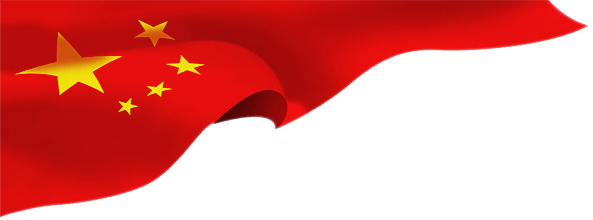 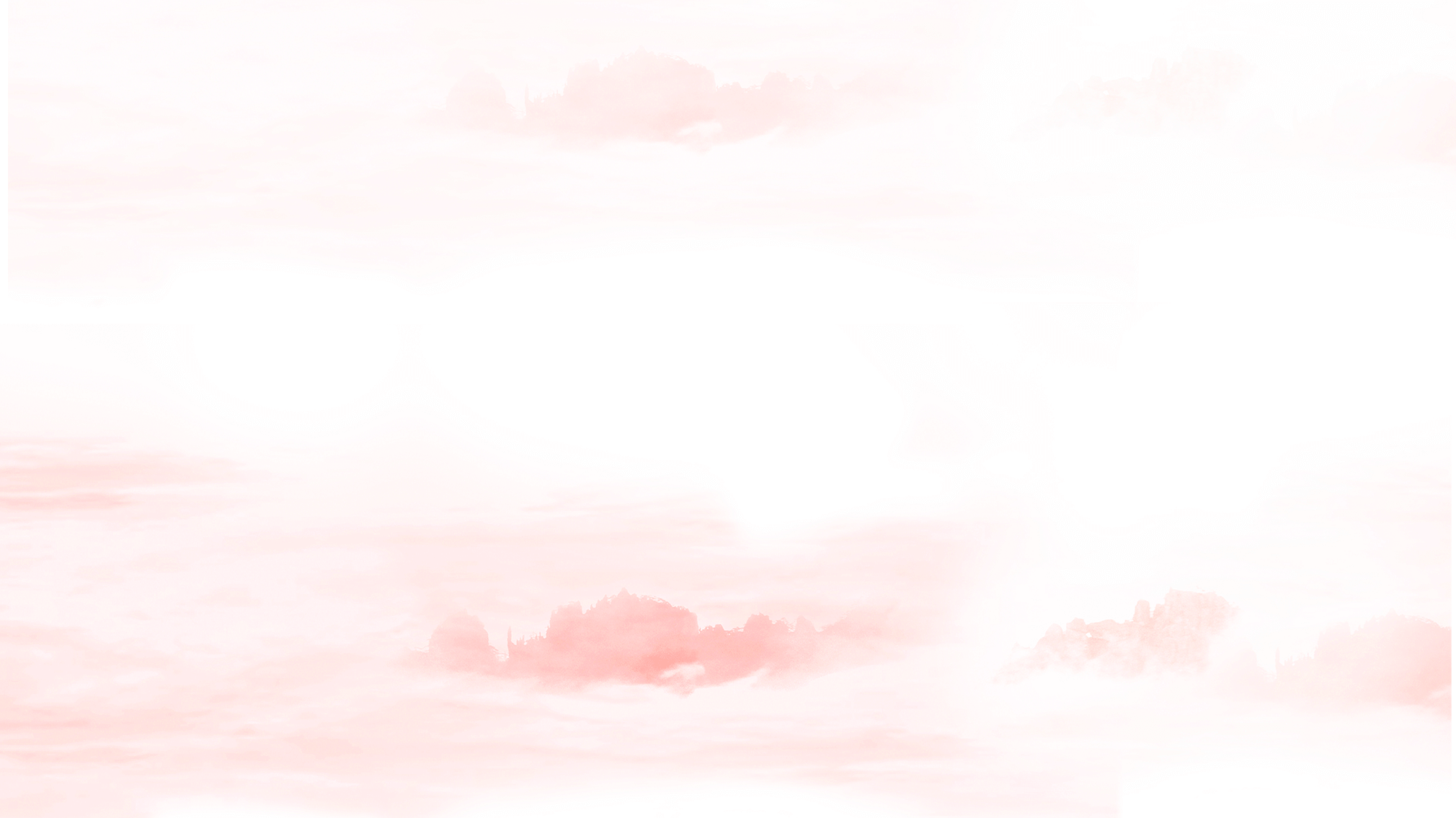 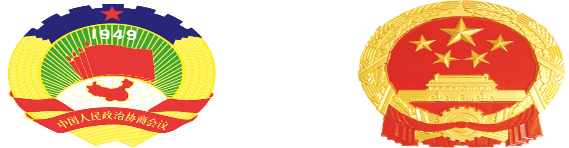 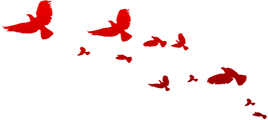 党的组织生活制度
坚持党内生活制度 严格党的组织生活
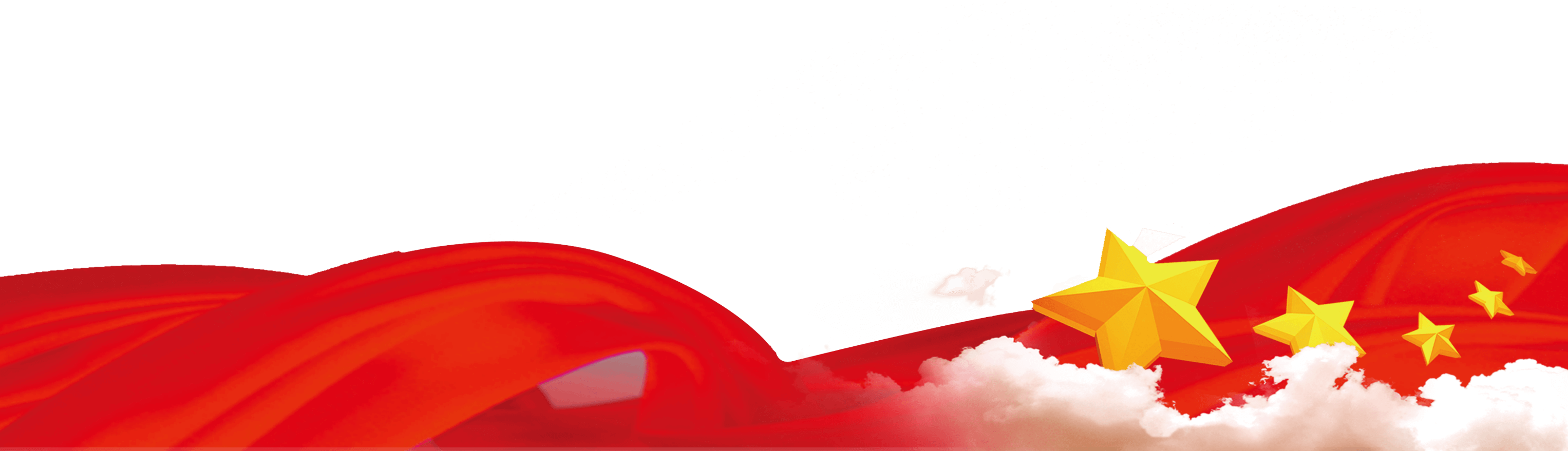 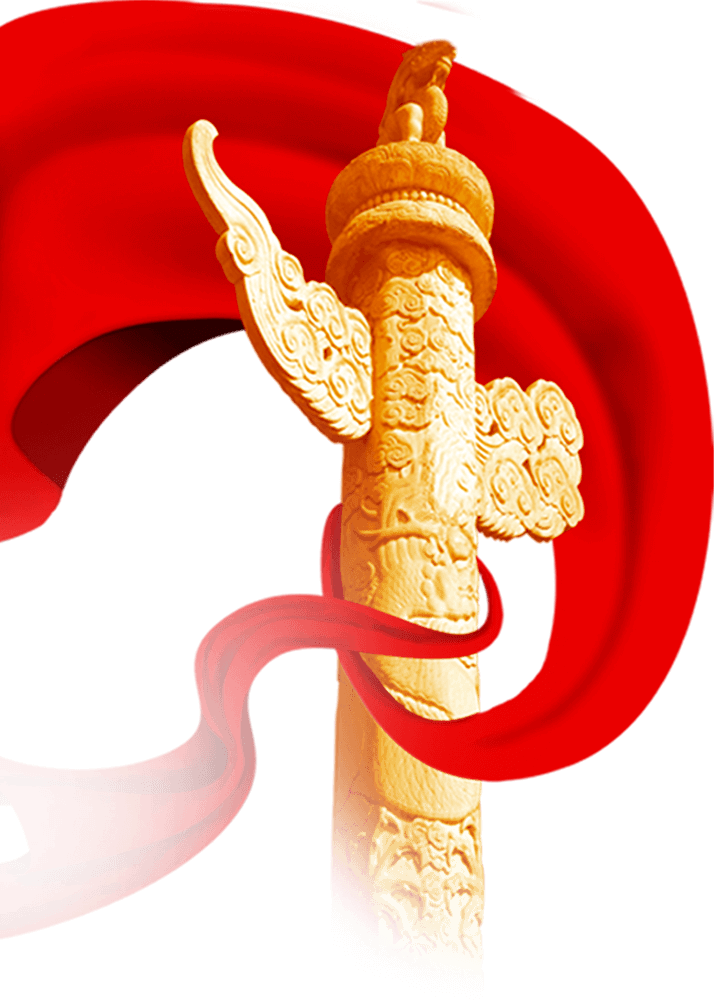 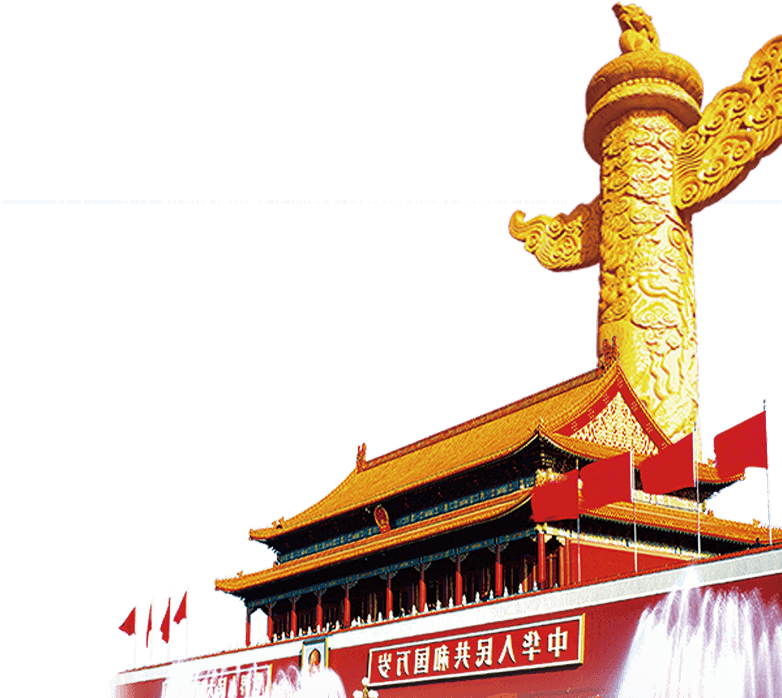 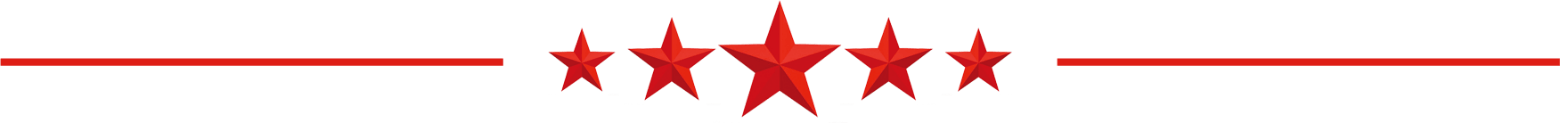 汇报人：优页PPT
时间：202X.12.XX
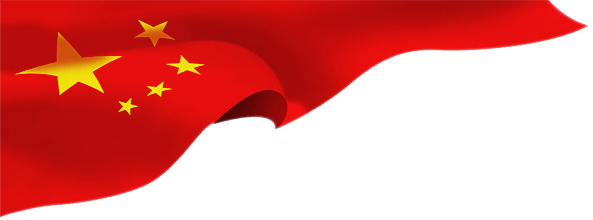 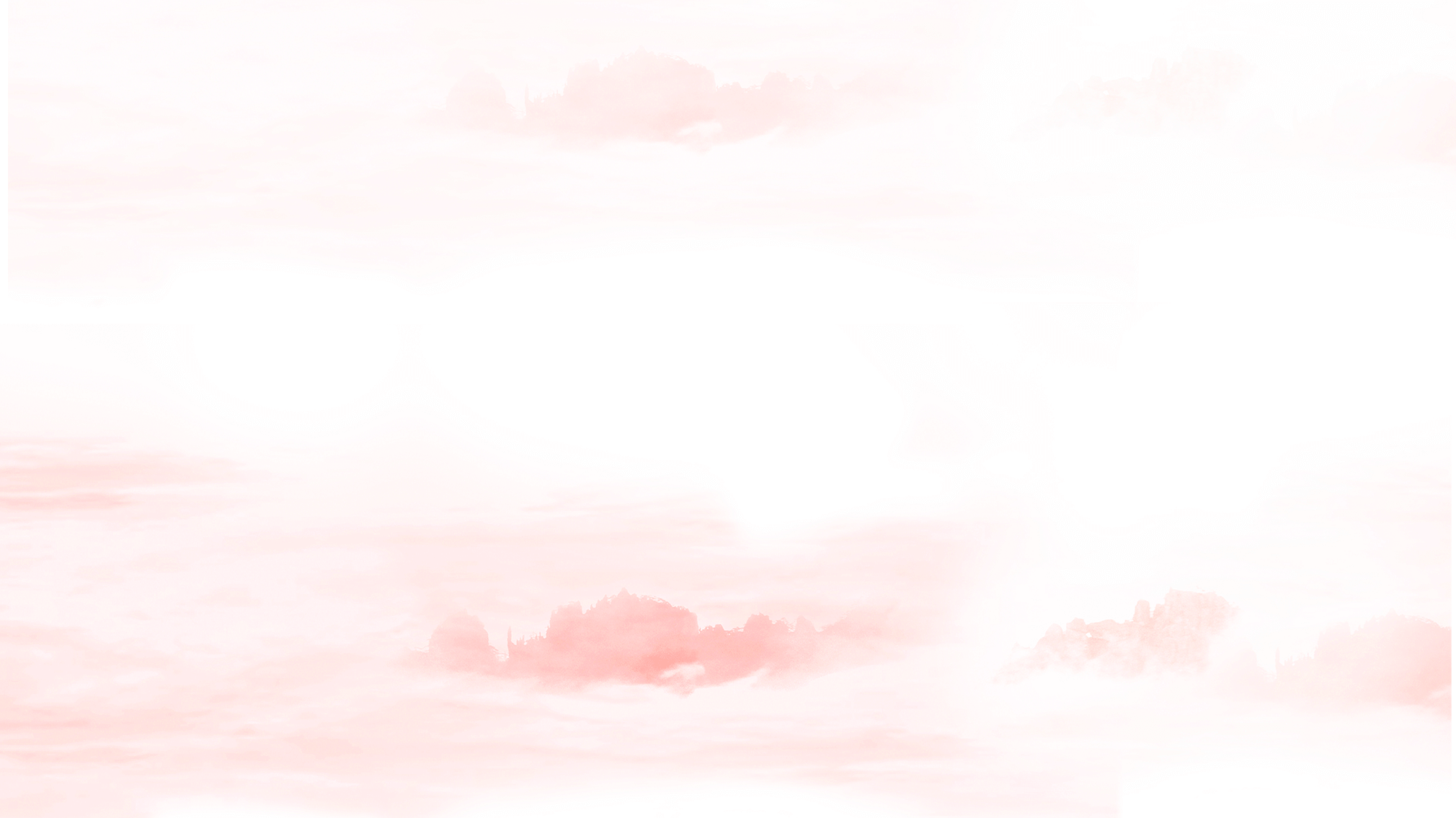 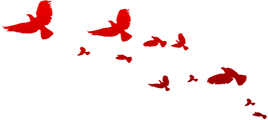 目录/contents
01.“三会一课”制度
04.谈心谈话制度
05.民主评议党员制度
02.民主生活制度
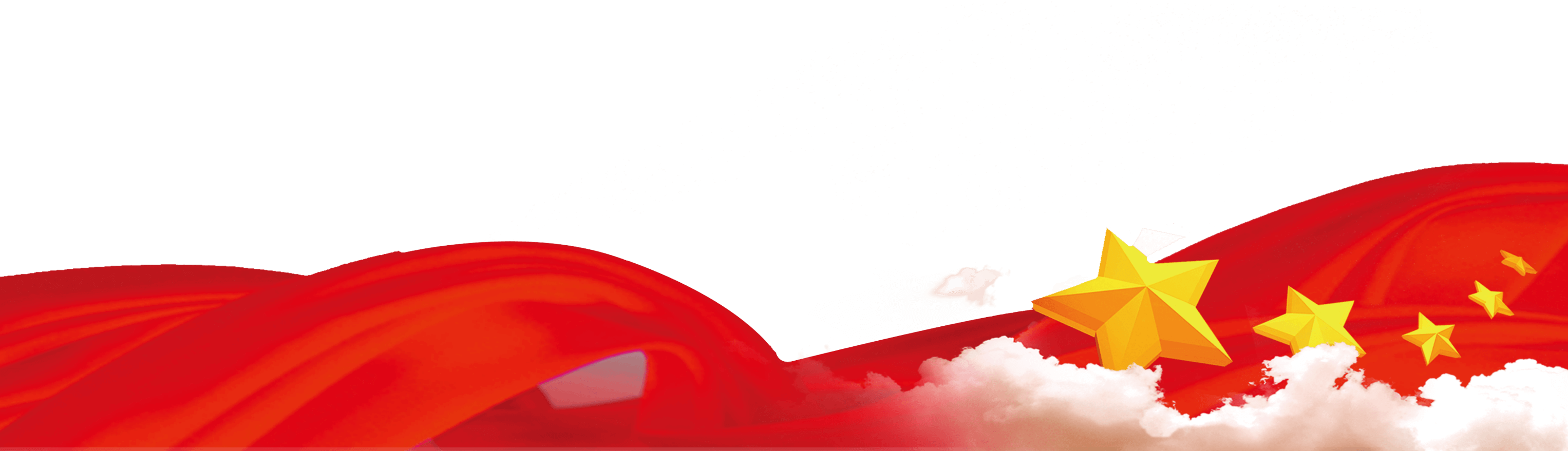 06.党日制度
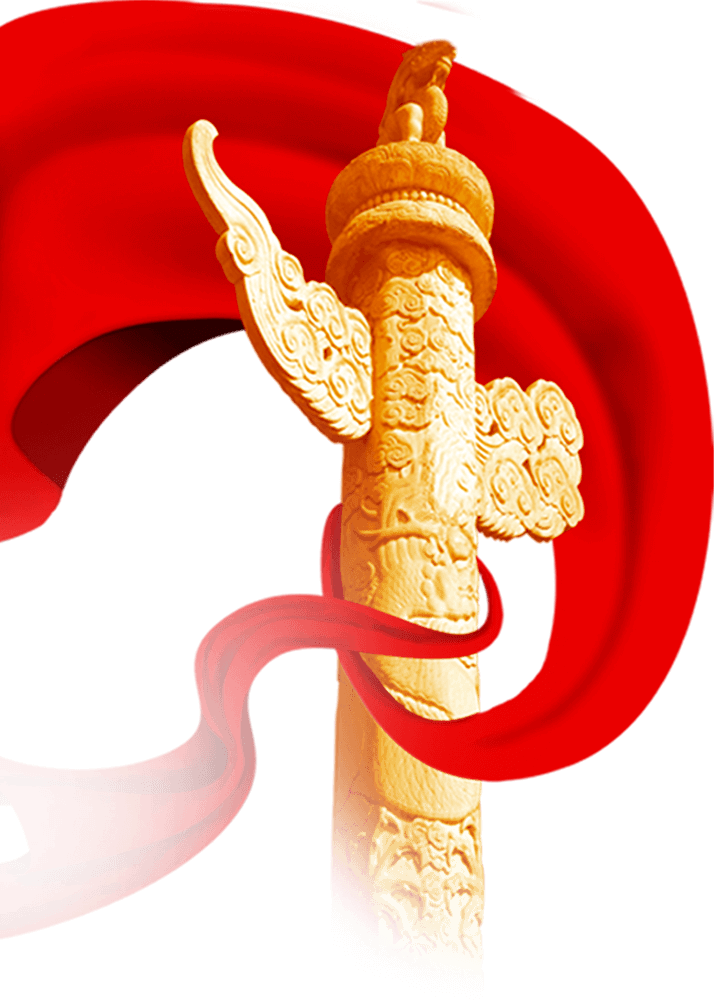 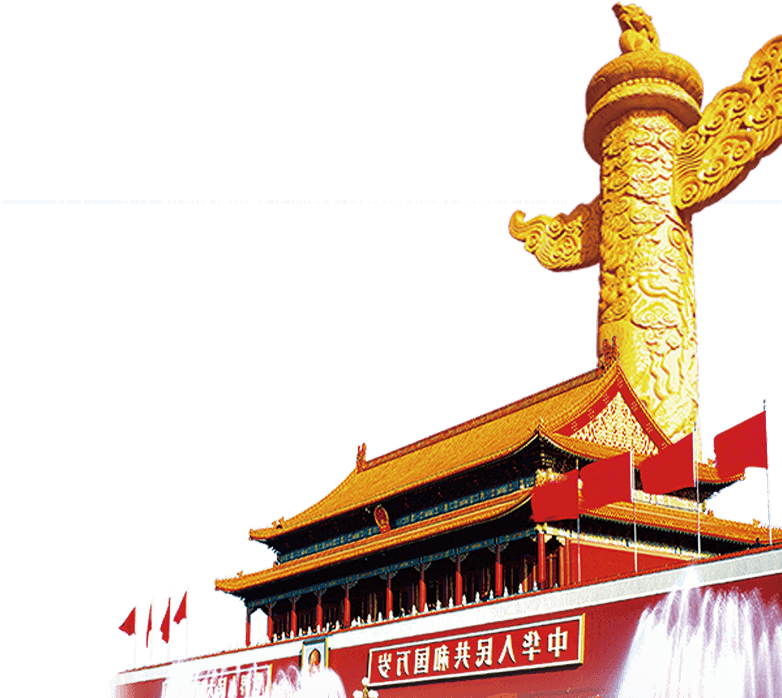 03.组织生活制度
07.请示报告制度
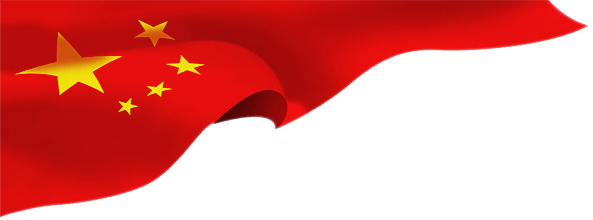 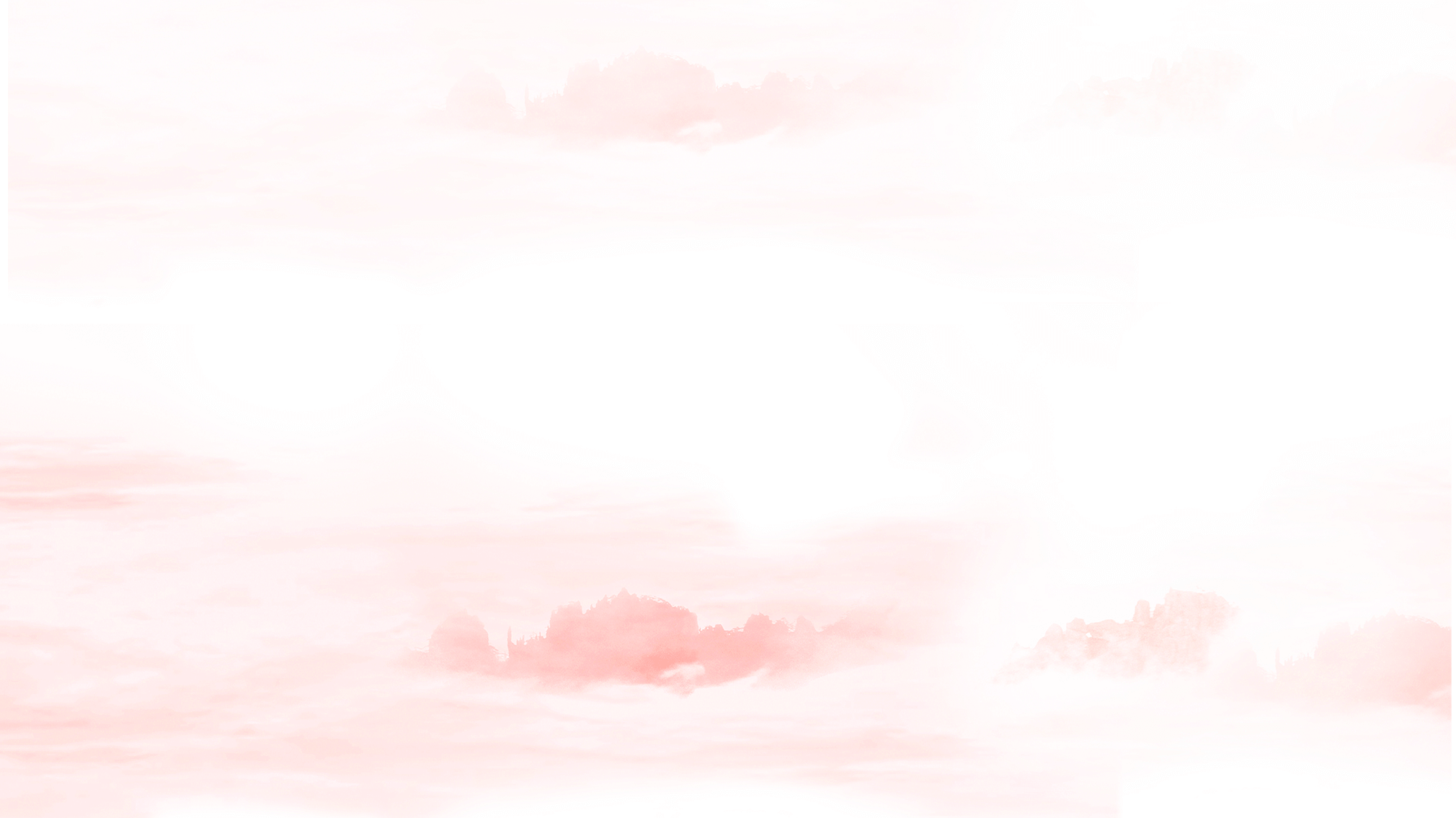 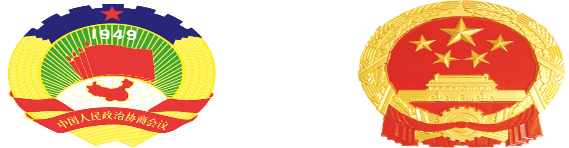 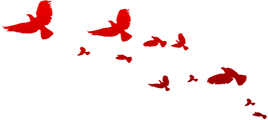 “三会一课”制度
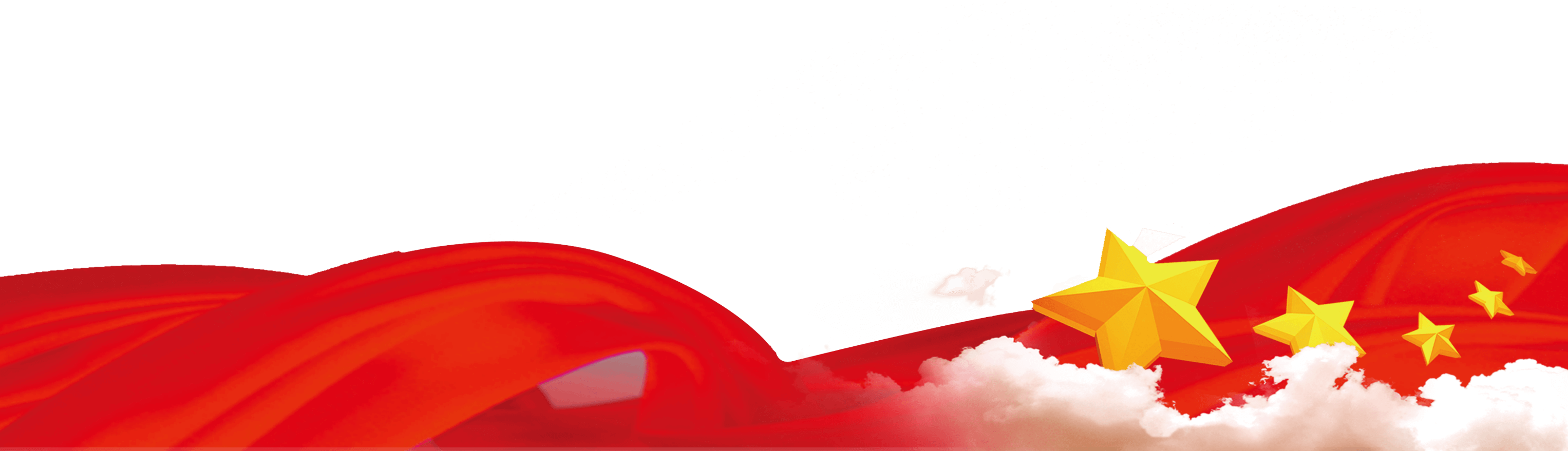 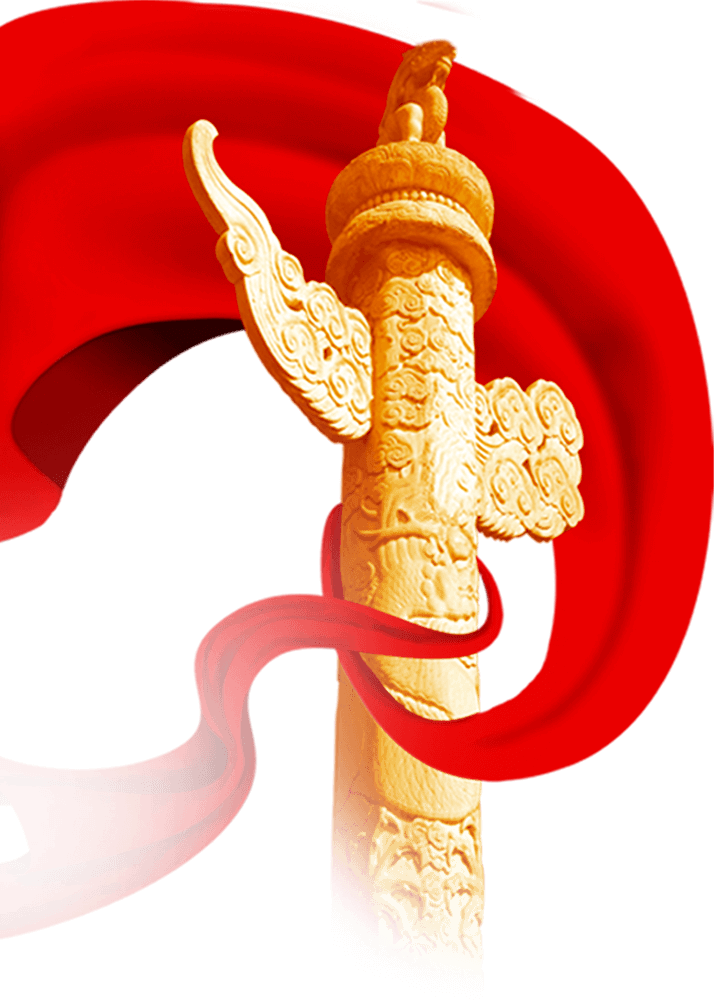 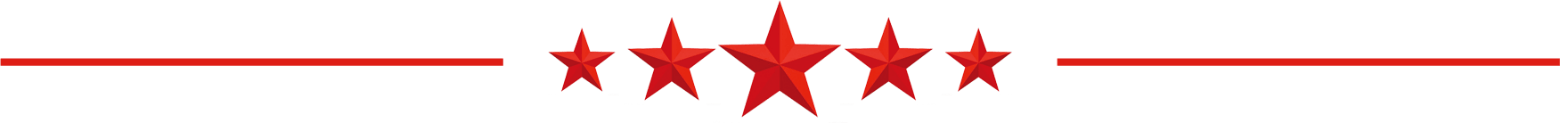 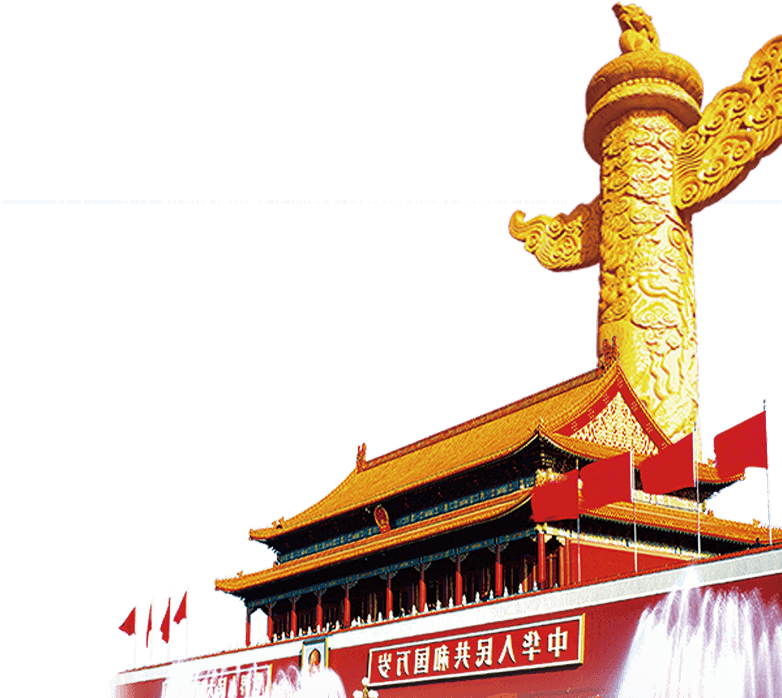 坚持党内生活制度 严格党的组织生活
“三会一课”制度
支部委员会   党小组会   支部党员大会
按时上好党课
健全党的组织生活，严格党员管理，加强党员教育的重要制度
是
是
党的组织生活的基本制度
我党经过长期实践证明的一种行之有效的党组织生活制度
党的基层支部应该长期坚持的重要制度
是
是
一课
三会
支部大会制度
1
会议时间：每季度召开1次，会议由党支部书记主持，书记不在时由副书记主持。
2
与会人员：会议由全体党员参加，根据内容的需要，有时可吸收非党干部或入党积极分子列席参加。
3
会议内容：（1）传达学习党的路线、方针、政策和上级党组织的决议、指示，制定党支部贯彻落实的计划、措施。           
                      （2）定期听取、讨论支部委员会的工作报告，对支部委员会的工作进行审查和监督。 
                      （3）讨论发展新党员和接受预备党员转正，讨论决定对党员的表彰和处分。 
                      （4）选举支部委员会成员和出席上级党代会的代表。 
                      （5）讨论需由支部大会决定的其它重要事项。
4
会议形成的决议由支委会负责检查落实。
5
会议记录：支部组织委员负责会议记录，会议记录要认真保管，年终归档备查。
支部委员会制度
1
会议时间：支部委员会的会议每月1次。
2
与会人员：会议由全体支委会成员参加。 会议由党支部书记主持，书记不在时由副书记主持。
3
会议内容：
（1）研究贯彻执行上级党组织和支部党员大会的决议和意见。 
（2）讨论通过年度支部工作计划和工作总结。 
（3）开展批评与自我批评。 
（4）开展民主评议党员活动。 
（5）研究入党积极分子的培养教育及党员发展对象，评选优秀党员。 
（6）讨论支部工作重要事项和工作措施。
4
会议要求：支部委员会决定重要事项时，到会支部委员必须超过半数以上；如遇重大问题要作出决定，到会的委员不超过半数时，必须提交党员大会讨论。
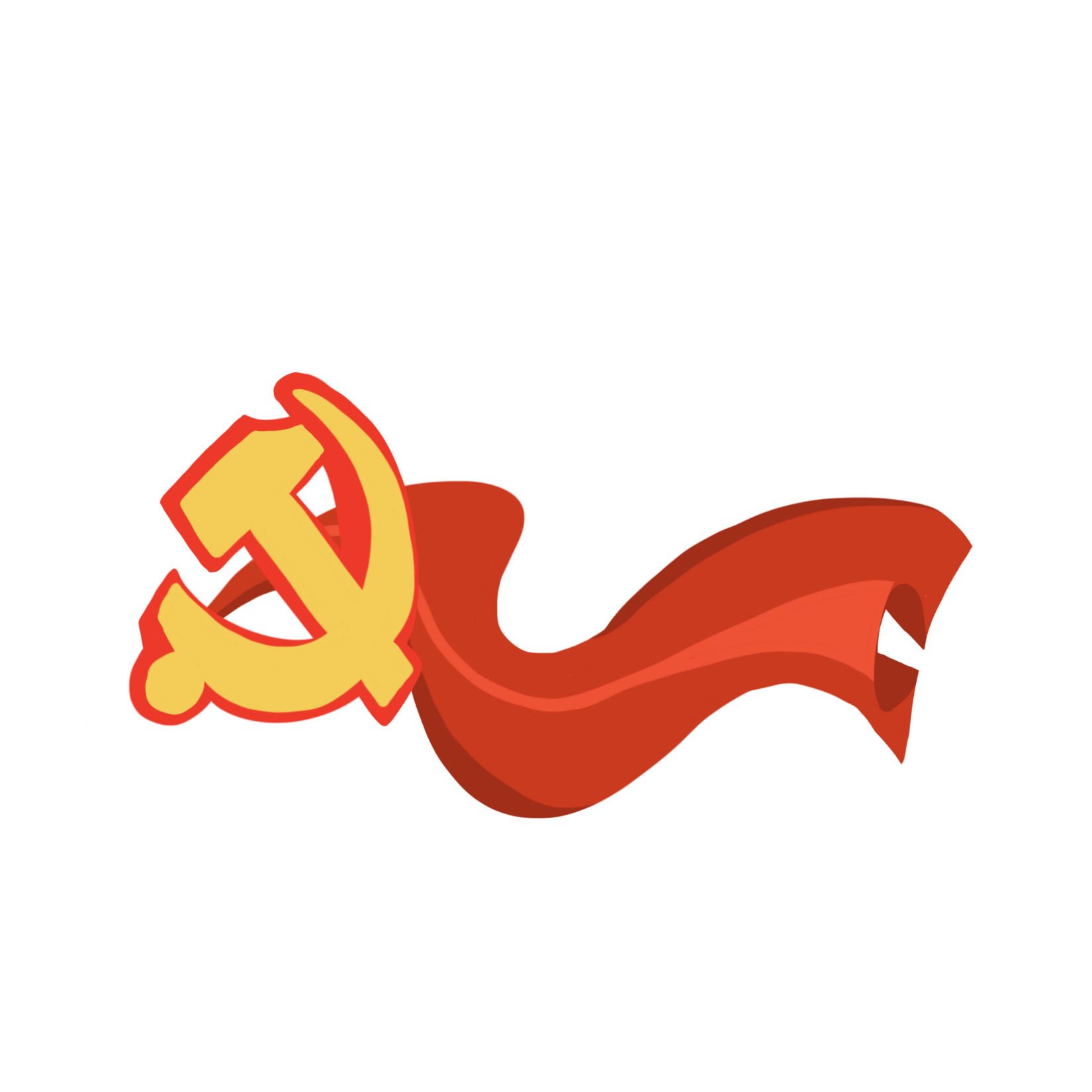 5
会议形成的决议，应确定有关支委会成员负责检查落实，并向书记报告执行情况。
6
会议记录：指定专人做好会议记录，记录内容包括：时间、地点、主持人、缺席人员名单、会议议题、会议决议等。会议记录由专人保管，存档备查。
党小组会制度
1
会议时间：党小组会每月至少召开1次。
2
与会人员：会议由小组全体党员参加，由党小组长主持。
3
主要内容：（1）学习马列主义、毛泽东思想、邓小平理论、“三个代表”重要思想和党的路线、方针、政策。 
                      （2）传达支部的决议，讨论贯彻支部决议的具体措施及每个党员应承担的任务。 
                      （3）党员汇报思想、工作、学习和执行党支部决议的情况。 
                      （4）开展批评与自我批评。 
                      （5）定期召开民主评议党员活动。
4
注重效果：会前要有准备，会议内容要集中，每次会议有针对性、有重点地解决一两个问题即可。
5
会议记录：指定专人做好会议记录，会议记录要认真保管，存档备查。
党课制度
1
上课时间：党课每年不少于四次，由各支部负责实施。每次党课以集中学习为宜。一般应吸收入党积极分子一起听课。
2
党课内容：（1）学习中国共产党章程。        （2）学习党的方针政策。 
                      （3）学习党建相关理论和知识。 （4）结合当前形势，对党员进行先进性教育和形势、任务教育。
3
党课要求：（1）要认真制定党课计划，由组织委员负责。 
                      （2）建立考勤制度，无特殊情况，不能无故缺席。对因故未能参加党课的党员要及时补课。 
                      （3）党课教员由支部书记担任，也可以邀请上级领导及党员先进典型人物和由具备授课能力的其他支委担 
                               任。每次授课必须要充分准备，讲课时要联系实际，讲求实效。 
                      （4）每次党课要认真做好记录，以备上级检查考核。
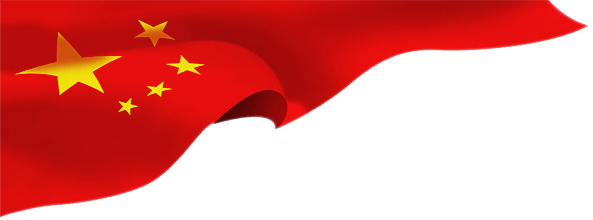 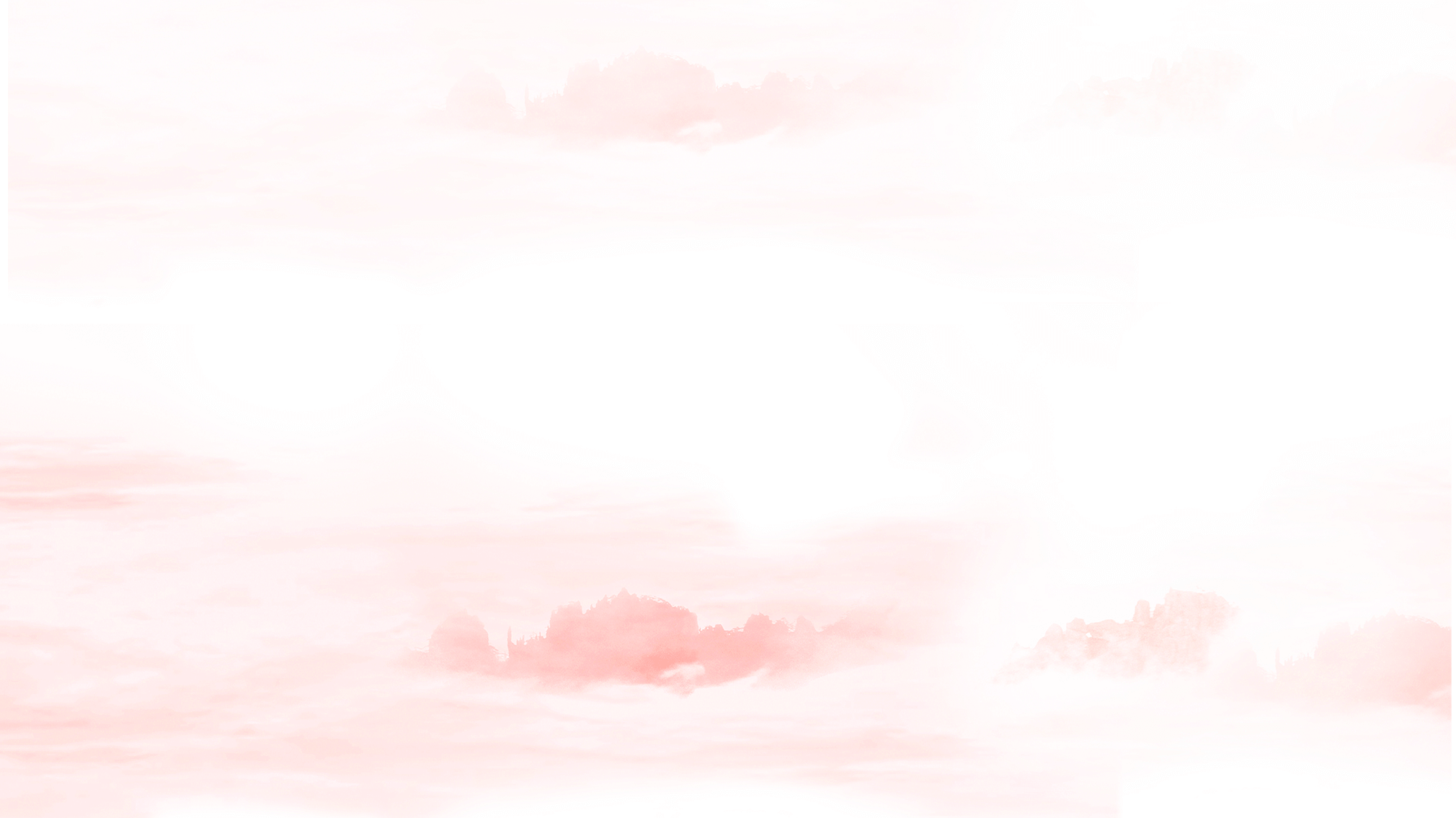 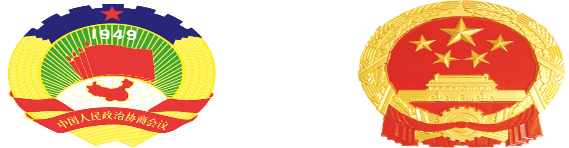 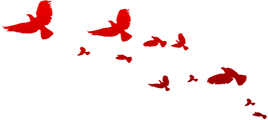 民主生活会制度
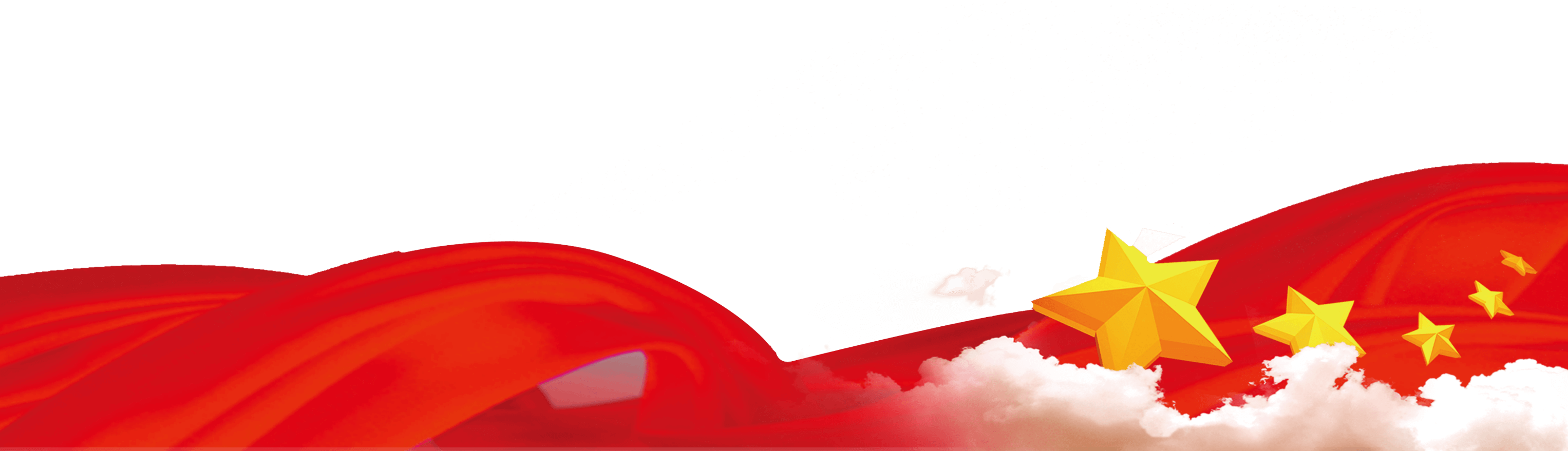 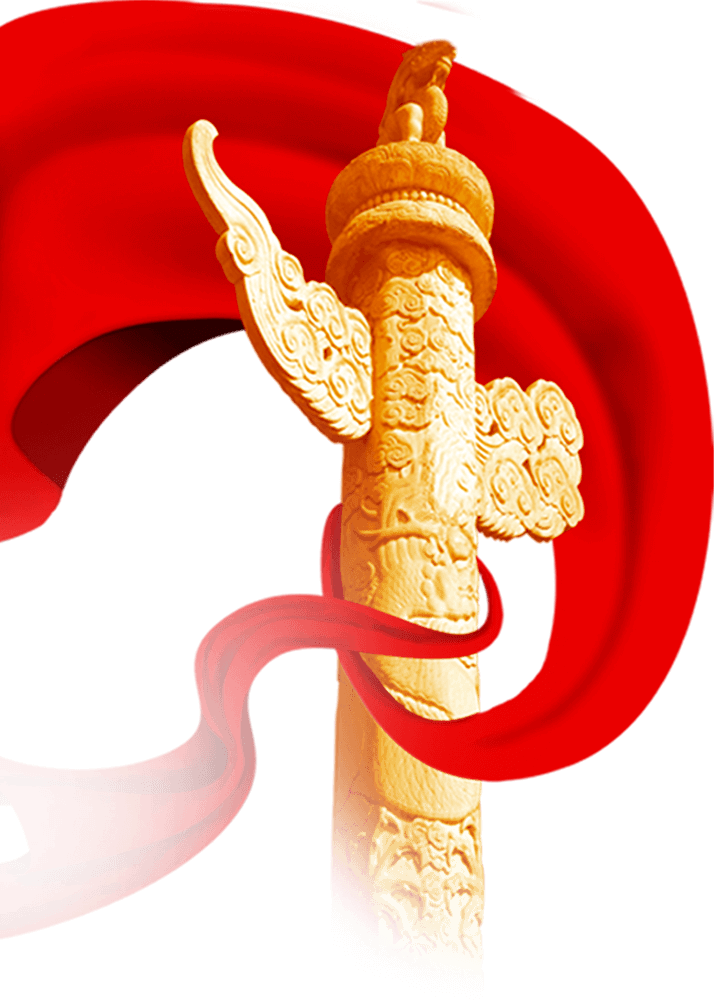 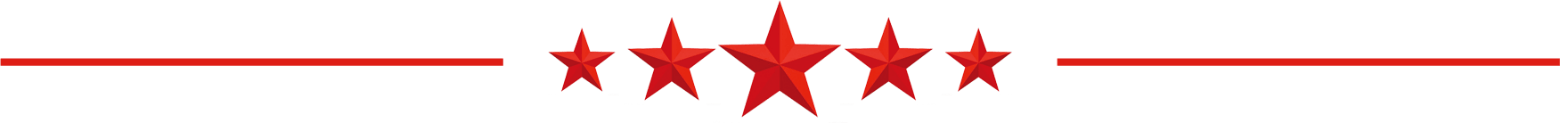 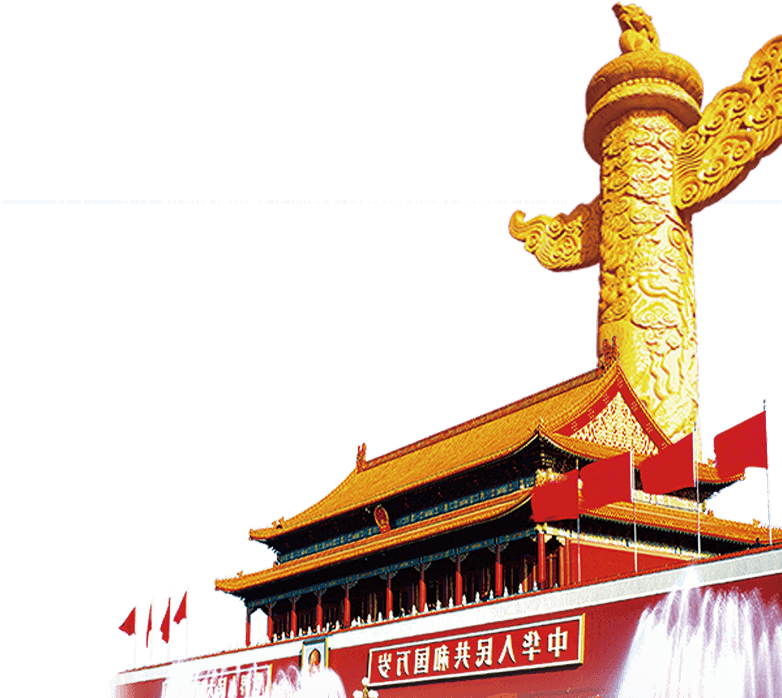 坚持党内生活制度 严格党的组织生活
民主生活会制度作为群众路线教育实践活动重要环节的民主生活会制度，是在加强和改进党的建设的长期实践中形成发展起来的。为了廉政建设防止腐败避免腐败现象。
党员领导干部召开旨在开展批评与自我批评的组织生活制度
是
党内政治生活的重要内容
是
发扬党内民主、加强党内监督、依靠领导班子自身力量解决矛盾和问题的重要方式。
是
民主生活会
1
召开民主生活会的办法和时间
一般情况下由党支部根据局党总支的安排部署，以党支部或党小组为单位进行。上级要求召开的民主生活会，必须按要求进行。民主生活会一般每年召开1次，分别由支部书记或党小组长主持。
2
民主生活会的内容
一般要围绕党的中心工作和现阶段的工作任务谈思想、谈认识，上级党组织要求召开的民主生活会要结合实际确定内容。
1、传达中央和上级党组织的指示、决定、报告和文件，结合实际，认真学习和讨论，提出意见和建议。 　　
2、组织学习政治理论，学习党的路线、方针、政策，学习党章和党的基本知识，学习马列主义、毛泽东思想、邓小平理论、“三个代表”重要思想及科学发展观，不断提高党员的思想觉悟和政治理论水平，增强党性修养。 　　
3、听取党员思想汇报，检查党员工作和学习以及支部交办任务的完成情况。 　　
4、开展批评与自我批评。引导党员正确开展批评与自我批评，分清是非，坚持原则，根据“团结－－批评－－团结”的原则，严格要求，热情帮助，真正达到弄清思想，团结奋进的目的。 　　
5、分析群众的思想情绪，关心群众的生活，反映群众的意见和要求。
6、讨论发展党员的工作情况，制订培养、教育和考察积极分子的具体措施，检查落实情况，总结党建工作中的经验，查找存在的问题，讨论预备党员的转正问题。
7、检查党员执行党章和《关于党内政治生活的若干准则》的情况，讨论党员在党风党纪方面存在的问题，弘扬正气，表彰先进。对犯有错误的，违犯纪律的党员提出批评，进行教育，帮助党员端正党风，自觉遵守党的纪律。 　　
8、组织党员参观革命遗址，使党员接受党史和优良传统的教育，组织党员观看教育有意义的电影、戏剧、参观社会主义建设新成就，听取先进典型和烈士事迹报告。
3
召开民主生活会的要求
1、根据内容，做好准备，开会前，党小组长或支部书记与支部委员商定会议的内容、召开的方法以及应注意的问题，并将议题会前通知党员，让每个党员作好准备。 
2、抓住中心，组织讨论，召开民主生活会，应认真掌握中心议题，组织党员展开讨论，防止漫无边际，离题太远。 
3、善于启发，进行诱导，防止无话可说的冷场现象。 
4、统一思想，归纳小结，讨论中如发生意见分歧，要让大家反复讨论，力求做到思想统一，每次民主生活会，在结束前要归纳小结。
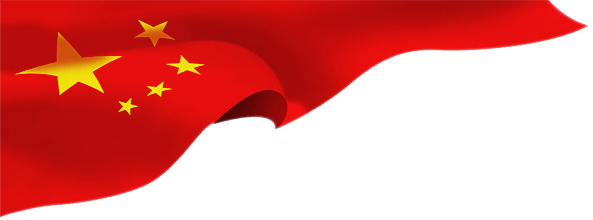 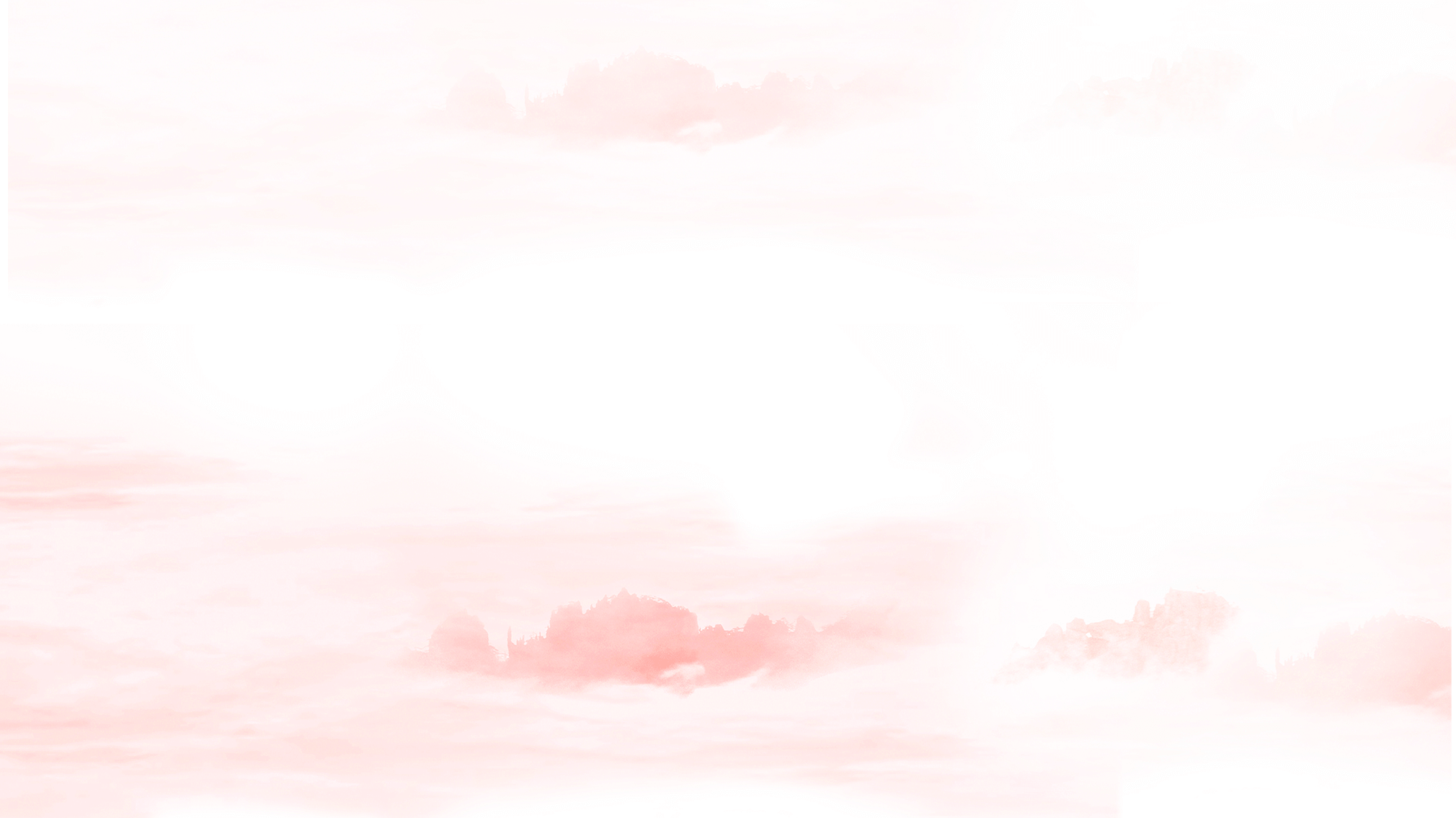 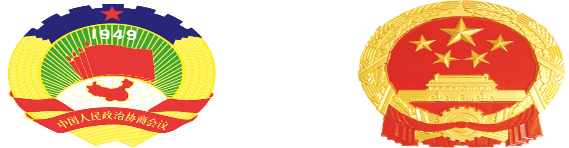 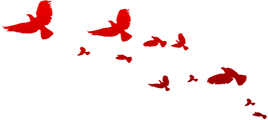 组织生活会制度
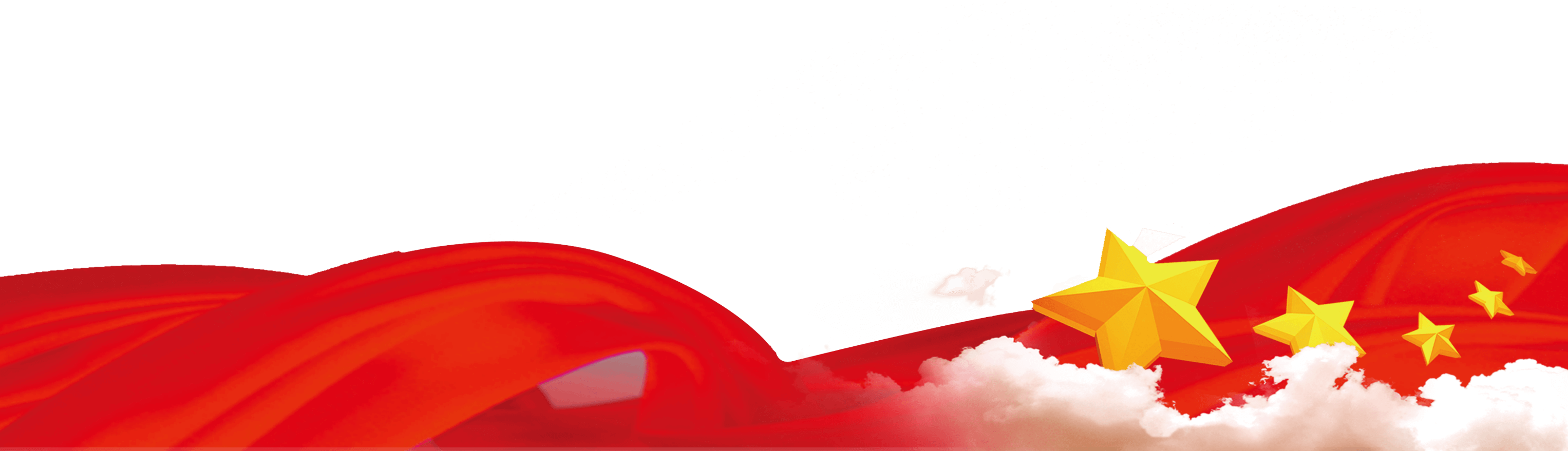 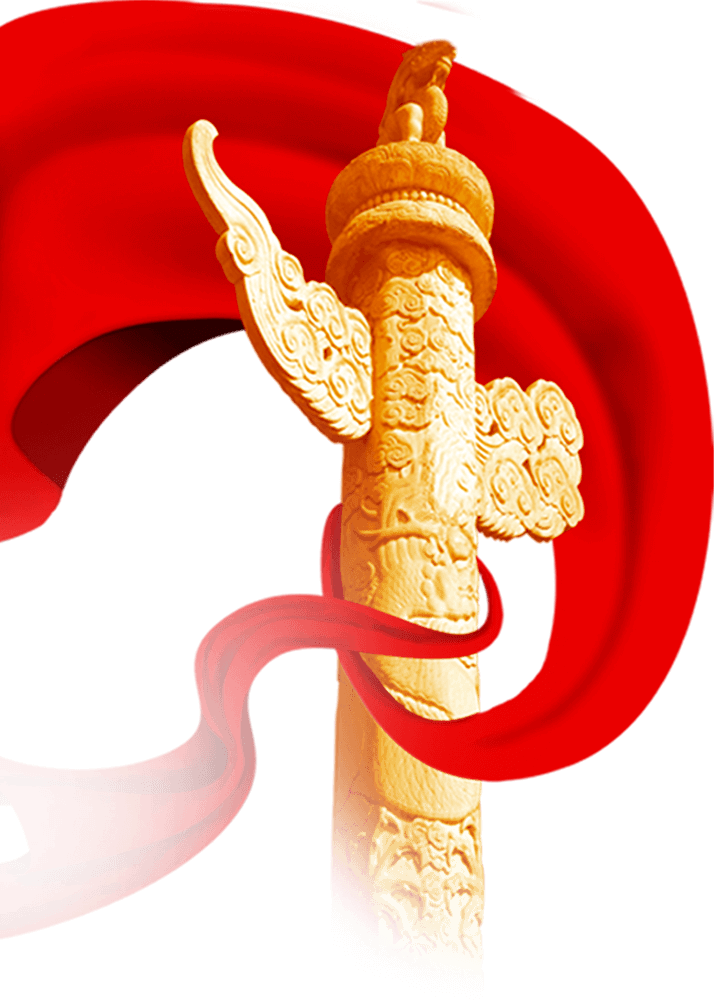 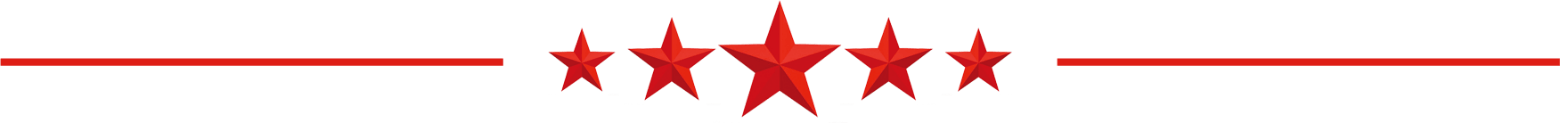 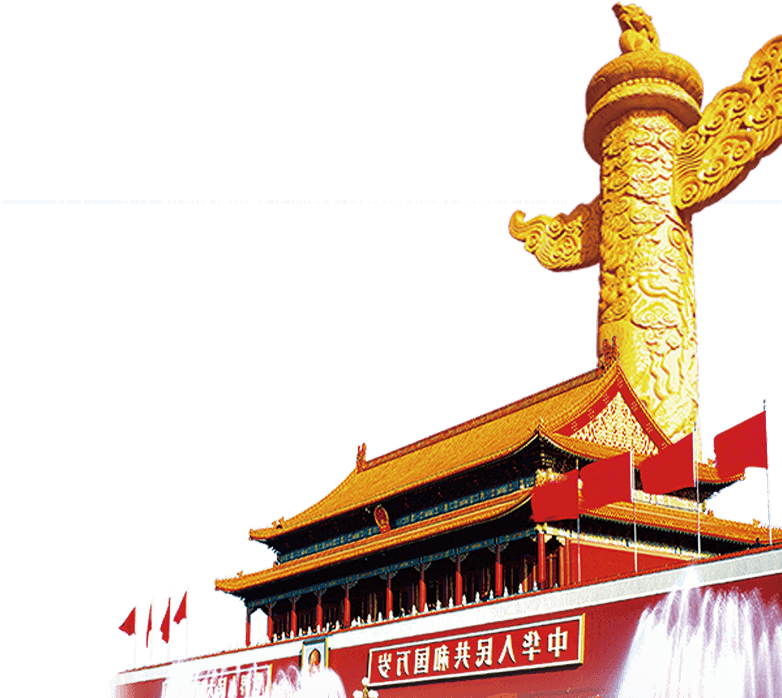 坚持党内生活制度 严格党的组织生活
组织生活会：是党支部或党小组以交流思想，总结交流经验，开展批评与自我批评为中心内容的组织活动制度。
简要介绍
党支部或党小组要按照会前组织学习、深入谈心谈话、广泛征求意见，会上认真查摆问题、开展批评和自我批评、明确整改方向，会后列出整改措施、逐一整改落实的步骤，开好组织生活会。组织生活会应确定主题，党支部（党小组）组织生活会一般每季度或半年召开一次 。党员领导干部要以普通党员身份参加所在党支部组织生活会。
组织生活会的基本内容
（1）学习党的基本理论，不断地进行思想修养和思想改造的情况。 
（2）贯彻执行党的路线、方针、政策和上级党组织的决议情况。 
（3）完成党组织交给的任务，履行党员义务的情况。 
（4）在关键时刻经受考验的情况。包括严峻的政治斗争面前和当人民的生命财产遭受损失以及面临严重困难，需要党
         员个人作出牺牲时的表现情况。 
（5）在平时工作、学习、生活中处理国家、集体、个人三者利益，服从党和人民利益、服从整体利益的情况。 
（6）遵守党的纪律、遵纪守法的情况。 
（7）深入实际、联系群众、做群众思想工作的情况。 
（8）艰苦奋斗、廉洁奉公、全心全意为人民服务的情况。 
（9）开展积极的思想斗争、自觉地同错误思想和行为作斗争的情况
民主生活会
组织生活会
召开时间：每年召开一次
召开时间：每季度或半年召开一次
参加人员：党支部（党小组）的全
体党员，包括上级领导干部
参加人员：县以上党员领导干部
作用发挥：统一党员的思想，增强党性和组织观念，加强党支部的自身建设，党员中的领导干部一般会带头发言并反躬自省，目的是找出问题、共同进步
作用发挥：以提高领导班子发现和解决自身问题的能力为定位，遵循惩前毖后、治病救人的基本原则，着力加强领导班子的团结统一和思想作风建设
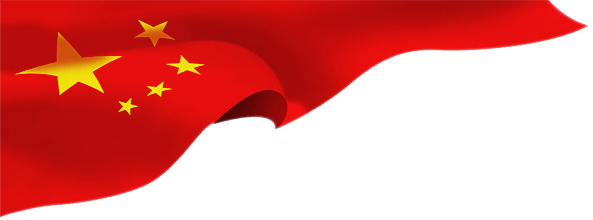 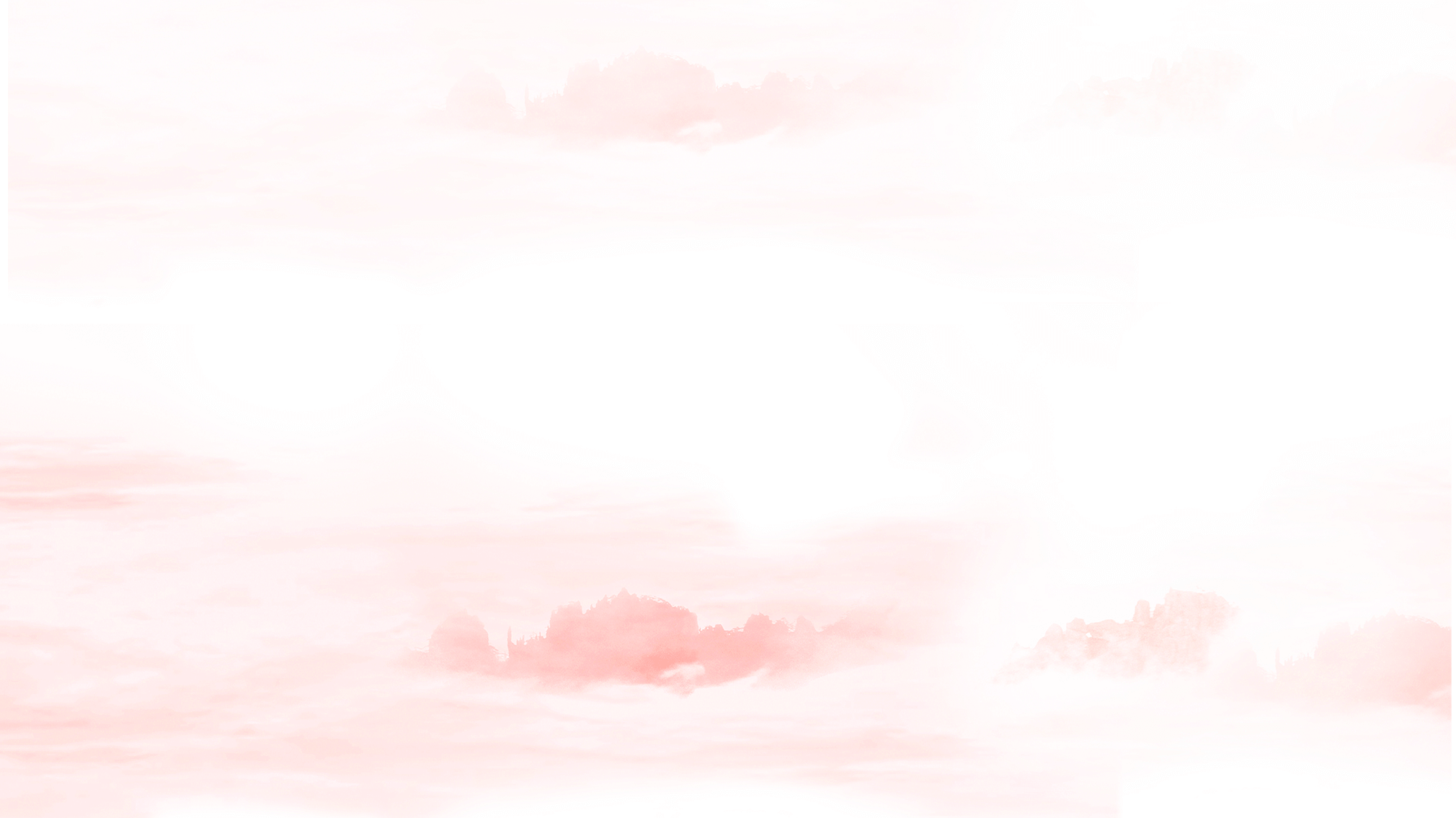 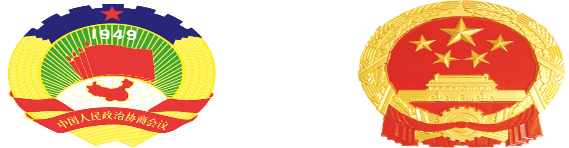 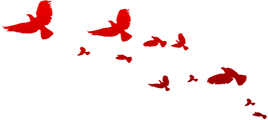 谈心谈话制度
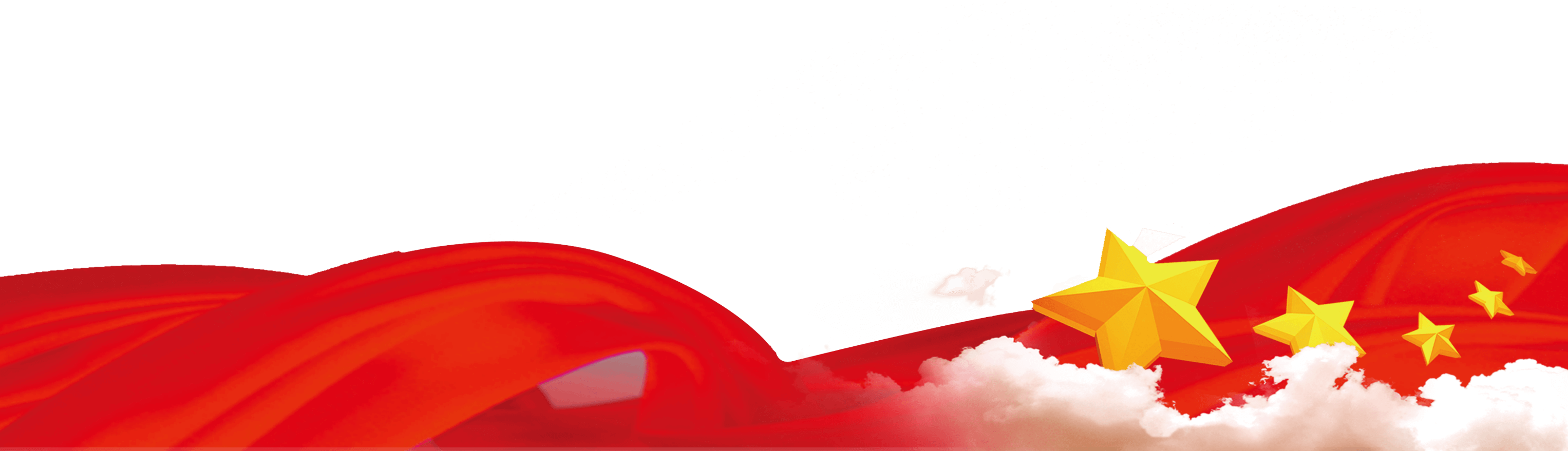 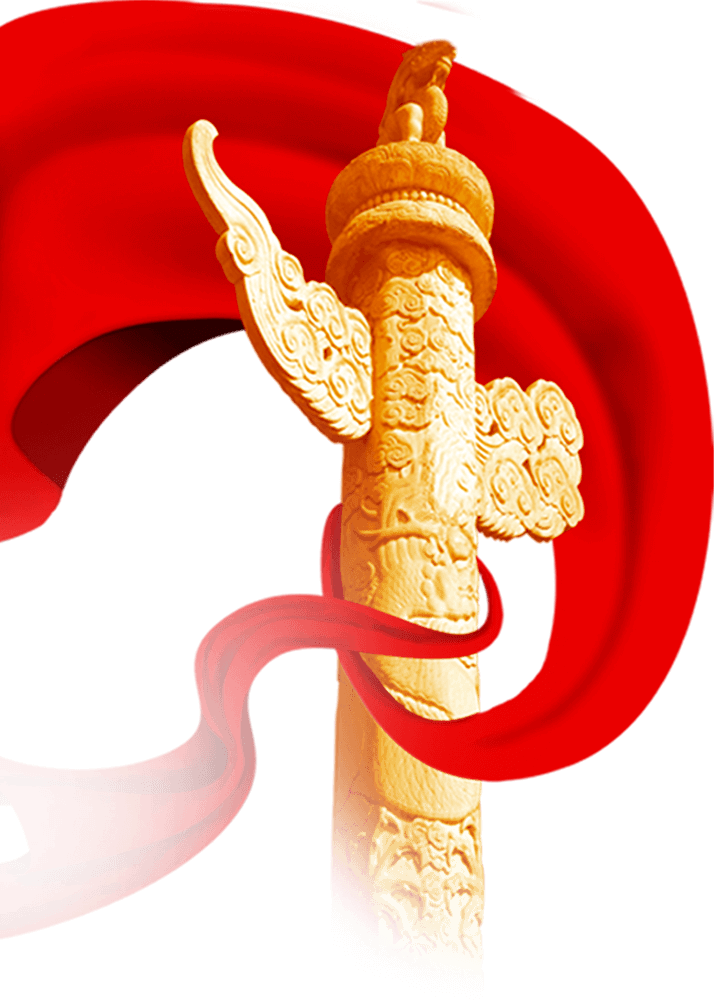 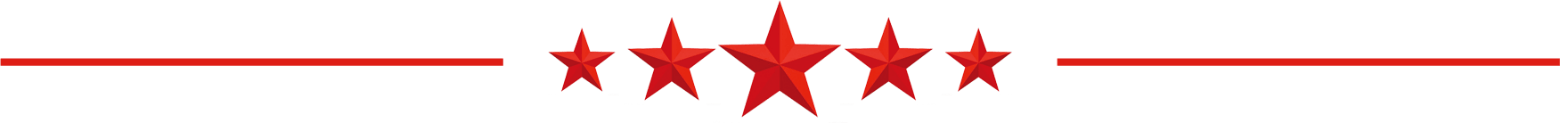 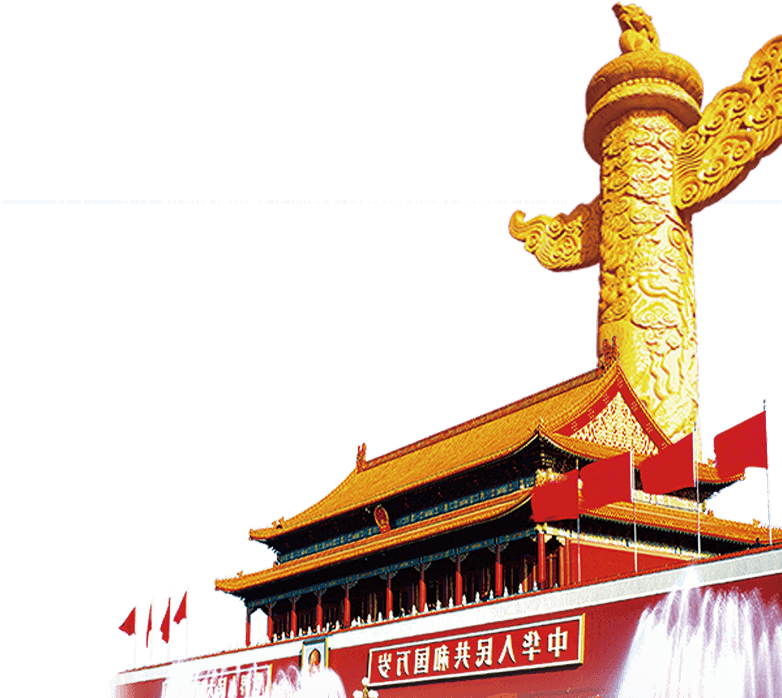 坚持党内生活制度 严格党的组织生活
目标任务
对象范围
建立并完善定期谈心谈话制度，是发扬党内民主、增进党内团结、推动党的事业健康发展的有效途径和形式，是落实全面从严治党要求的一项重要任务，对于加强党的自身建设、保持党的先进性纯洁性具有重要意义。
局领导班子之间必须定期开展谈心谈话活动。同时，坚持党内谈心谈话全覆盖，机关党委、党支部班子成员之间、班子成员与党员之间、党员与党员之间、党员与群众之间，也要定期开展谈心谈话活动。善于利用重要节点开展谈心谈话，做到岗位变动必谈、组织处理必谈、发生家庭变故必谈、发现苗头性问题必谈。
主要内容
征求意见
诫勉提醒
谈心谈话时每位党员要毫不隐瞒地亮明自身问题，并虚心诚恳地征求对方对自己的批评意见，多方面听取和分析自己的缺点，有则改之、无则加勉；
本着对同志负责的态度，真心实意指出对方存在的不足和问题，坦诚地提出意见建议，帮助同志改进提高。尤其是对群众反映较多的党员，党组织书记要出于公心、严肃认真地指出问题，及时地帮助提领子、扯袖子、醒脑子；
交流思想
了解困难
谈话中要深入沟通交流，谈出真实心声，说出真心话语，不拐弯抹角，不遮遮掩掩，尤其是对存在的意见分歧和思想疙瘩，要深入交换意见，反复沟通，消除彼此间的误解和隔阂，增进相互间的理解和感情；
党组织书记与班子成员、与党员群众谈心谈话时，要注重了解对方思想、工作、作风、生活等各方面情况，对发现的实际困难主动给予帮助，体现党内关心关爱。
方式方法
谈心谈话采用个别谈话与集体谈话相结合的方法进行，一般采取“一对一、面对面”的方式深入沟通交流，涉及共性谈话问题时，可采取“一对多”的方式，进行集体谈话。
局领导班子之间的谈心谈话，一般安排在党员领导干部民主生活会前进行。机关党委、党支部班子之间、与党员群众之间的谈心谈话一般安排在党员组织生活会或党员党性定期分析、民主评议党员工作前进行，也可结合“党员活动日”活动单独组织开展。
组织实施
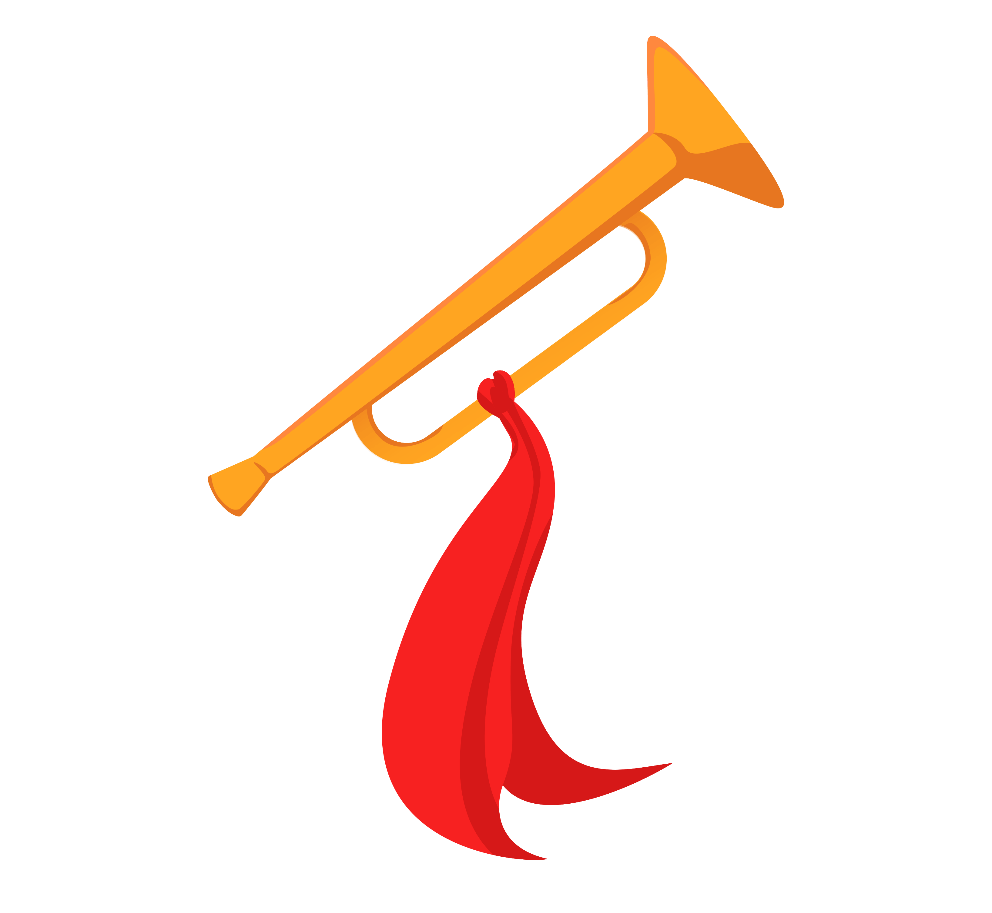 1
确定固定谈话日
机关党委负责组织实施，每周六上午安排党员干部主动找党组书记反映情况，汇报思想。党组书记认为必要时可随时找党员干部谈心，主动征求意见及时了解思想工作情况；对党员干部出现苗头性、倾向性问题时，应及时进行诫勉谈话。
党员干部作表率
2
党员领导干部要主动与其他同志谈心，带头查摆问题，带头开展批评与自我批评，带头吐真情、讲实话，带头落实整改措施、改进工作，为党员群众作出表率。
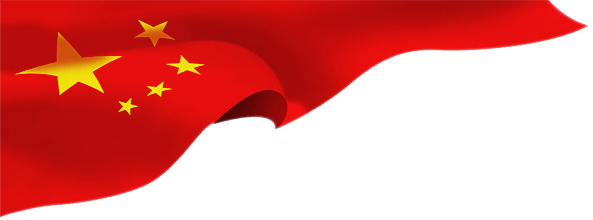 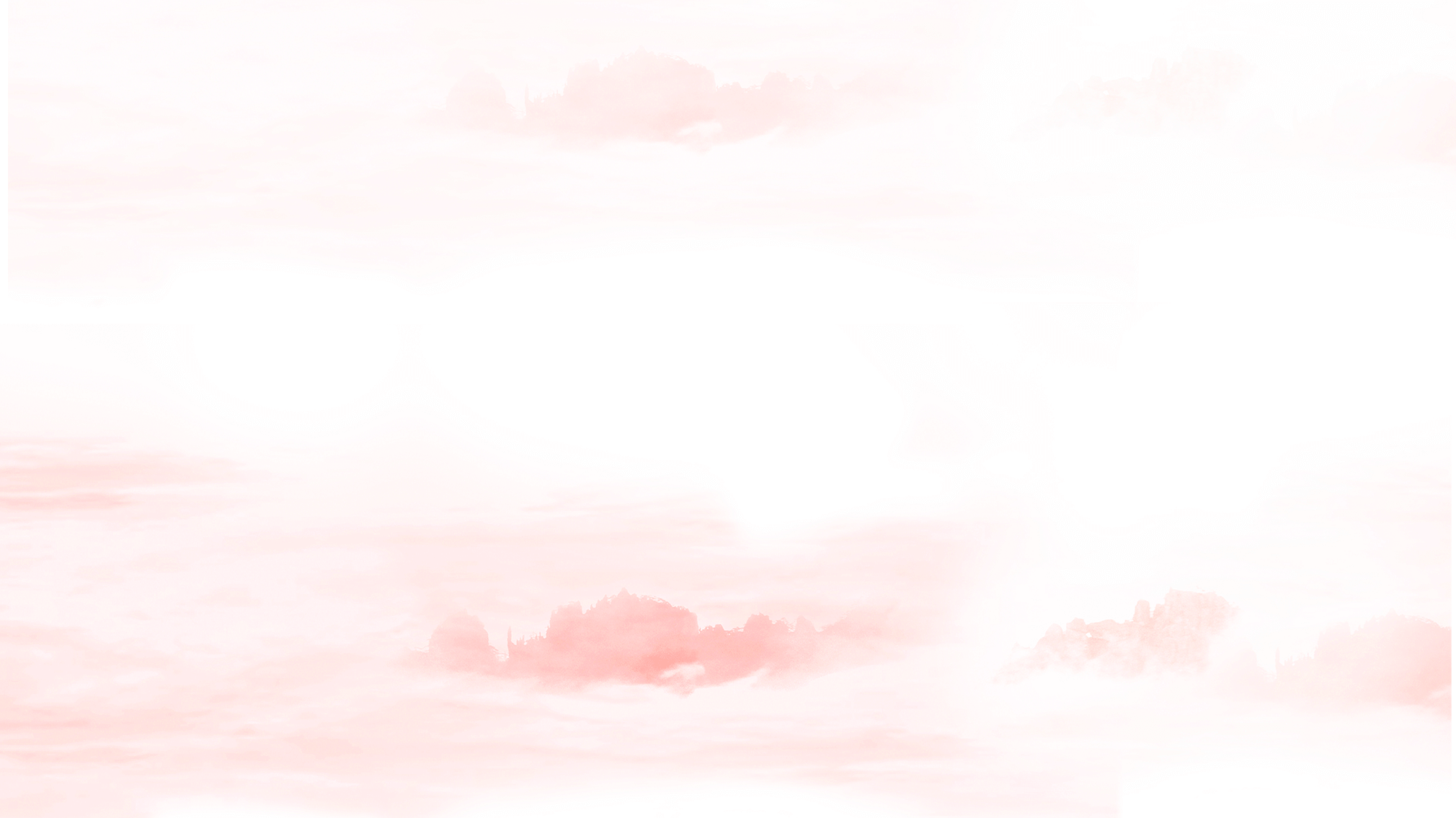 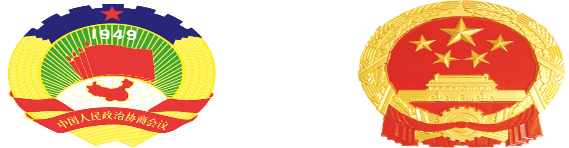 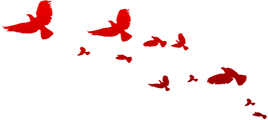 民主评议党员制度
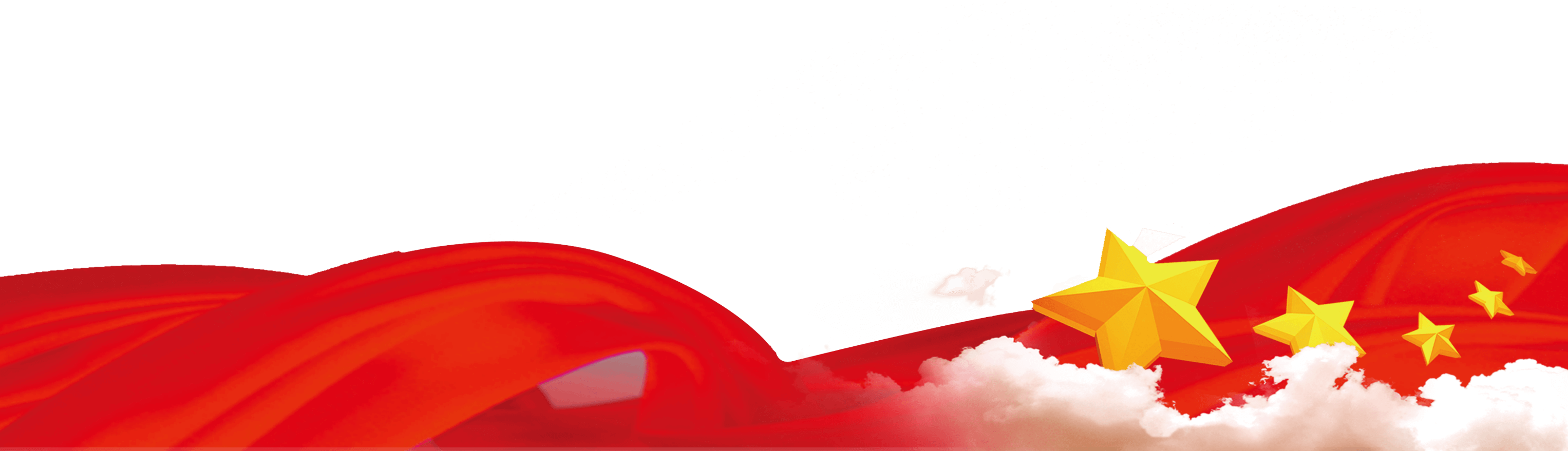 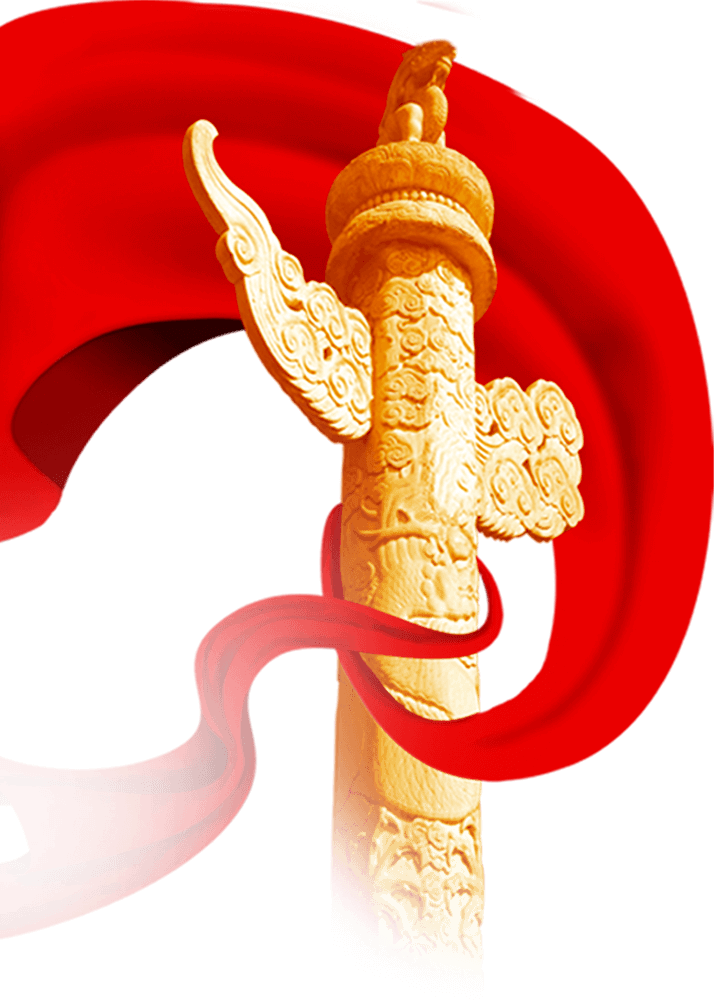 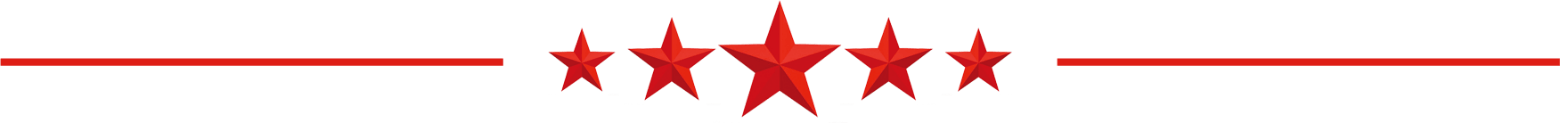 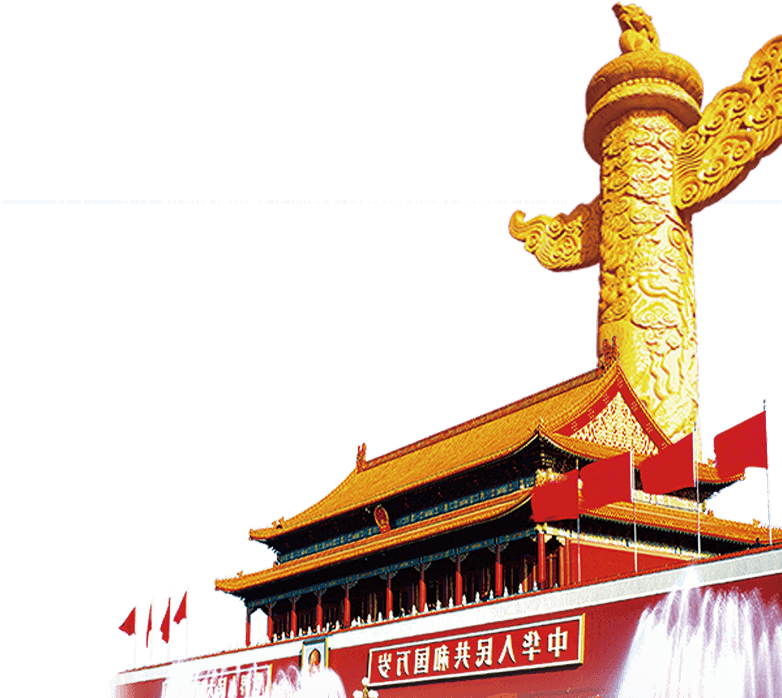 坚持党内生活制度 严格党的组织生活
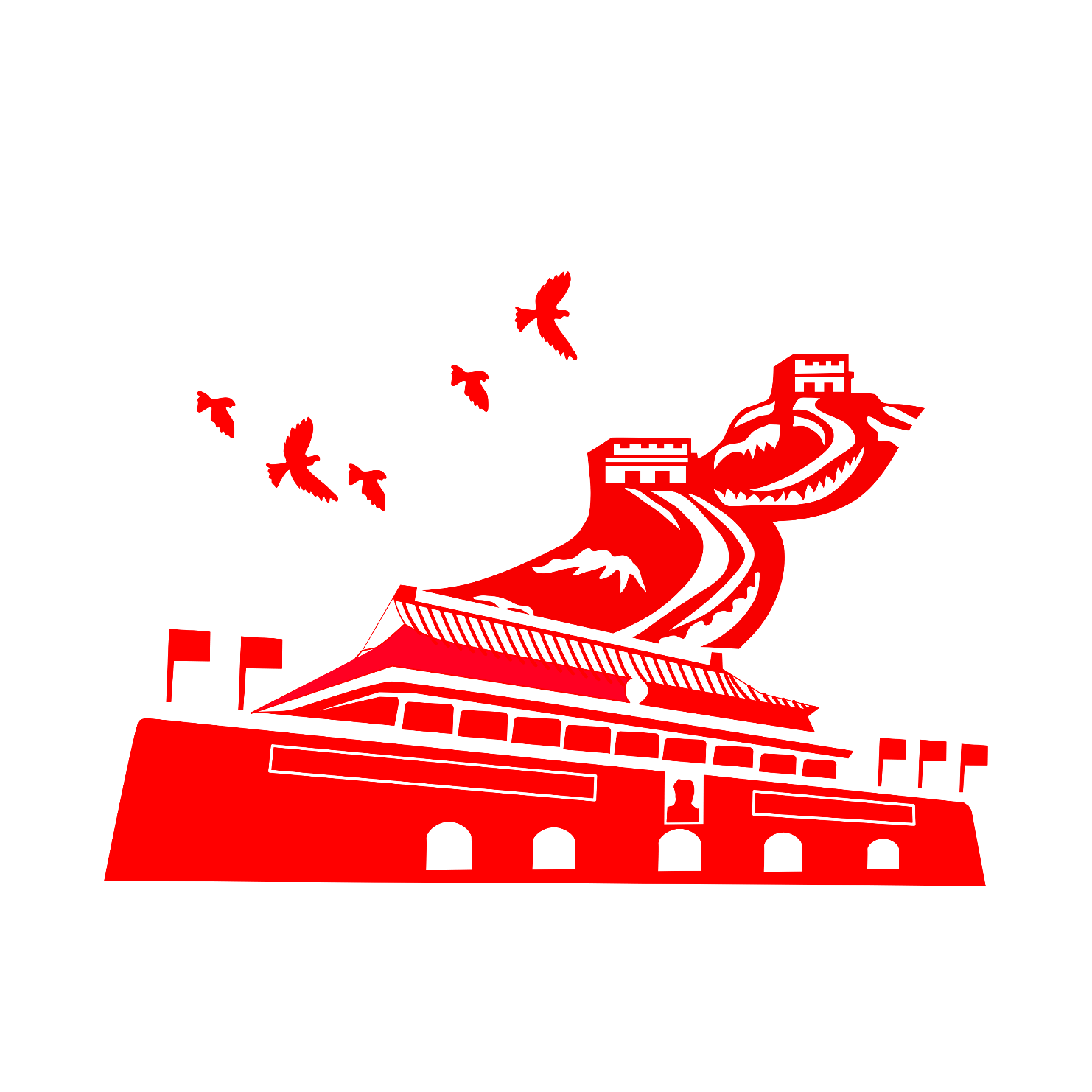 为了进一步在党内实行有效的民主监督，加强廉政建设，清除党内少数腐败分子，提高党员素质，发挥党员的先锋模范作用和党组织的核心作用，在职工群众中重新树立党组织的威信和共产党员的良好形象
1
民主评议党员是一项党建工作制度。为加强我办党建工作特制定本制度。
2
民主评议党员每年进行一次，一般安排在年末，时间半个月至一个月。
3
评议内容:
1、是否具有坚定的共产主义信念，能否坚持四项基本原则，坚持改革开放，把实现现阶段的共同理想同脚踏实地地做好本职工作结合起来，全心全意为人民服务。 
2、是否坚决贯彻执行党在社会主义初级阶段的基本路线和各项方针政策，为深化人防改革，促进机关三个文明建设做出贡献。
3、是否站在改革前列，维护改革大局，正确处理国家、集体、个人利益之间的关系。做到个人利益服从党和人民利益，局部利益服从整体利益。 
4、是否切实地执行党的决议，遵守党的章程，履行党员义务，珍惜党员权利。 
5、是否密切联系群众、关心群众疾苦，艰苦奋斗、廉洁奉公，反对腐化奢侈，反对以权谋私；是否模范遵守本办所制定的一切规章制度，是否起到党员先锋模范作用。
4
基本方法:
1、学习教育。要与形势教育结合起来，对党员普遍进行在新形势下坚持党员标准的教育。学习内容以《党章》、《准则》和党中央有关文件为主。 
2、自我总结、自我评价。在学习讨论、提高认识的基础上，对照党员标准，围绕评议内容，认真总结个人一年来思想工作学习和作风情况，并在小组会上汇报。 
3、民主评议。一般是召开党小组会或党支部大会，进行民主评议。 
4、组织考察。支委会对党内外评议的意见，进行实事求是的分析、综合，形成组织意见，转告本人，并向支部大会报告。 
5、表彰和处理。对民主评议的好党员，党支部进行表彰；对评议中揭露的违法乱纪问题，要严肃查处；对经评议认为不合格的党员，要提出妥善的处理意见，并交支部大会表决。同时要做好思想工作，继续发挥他们的先锋模范作用。
5
几点要求:
1、每个党员要提高对民主评议党员的思想认识，自觉参加评议工作。 
2、认真开展批评和自我批评。 
3、支部要认真组织评议，严格掌握标准，提出正确的组织意见，做好妥善的处理工作。要加强思想工作，使评议党员过程成为对党员思想教育的过程，不断提高广大党员的思想素质。
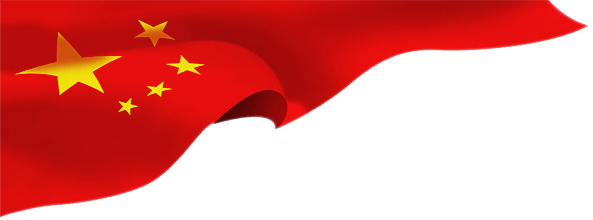 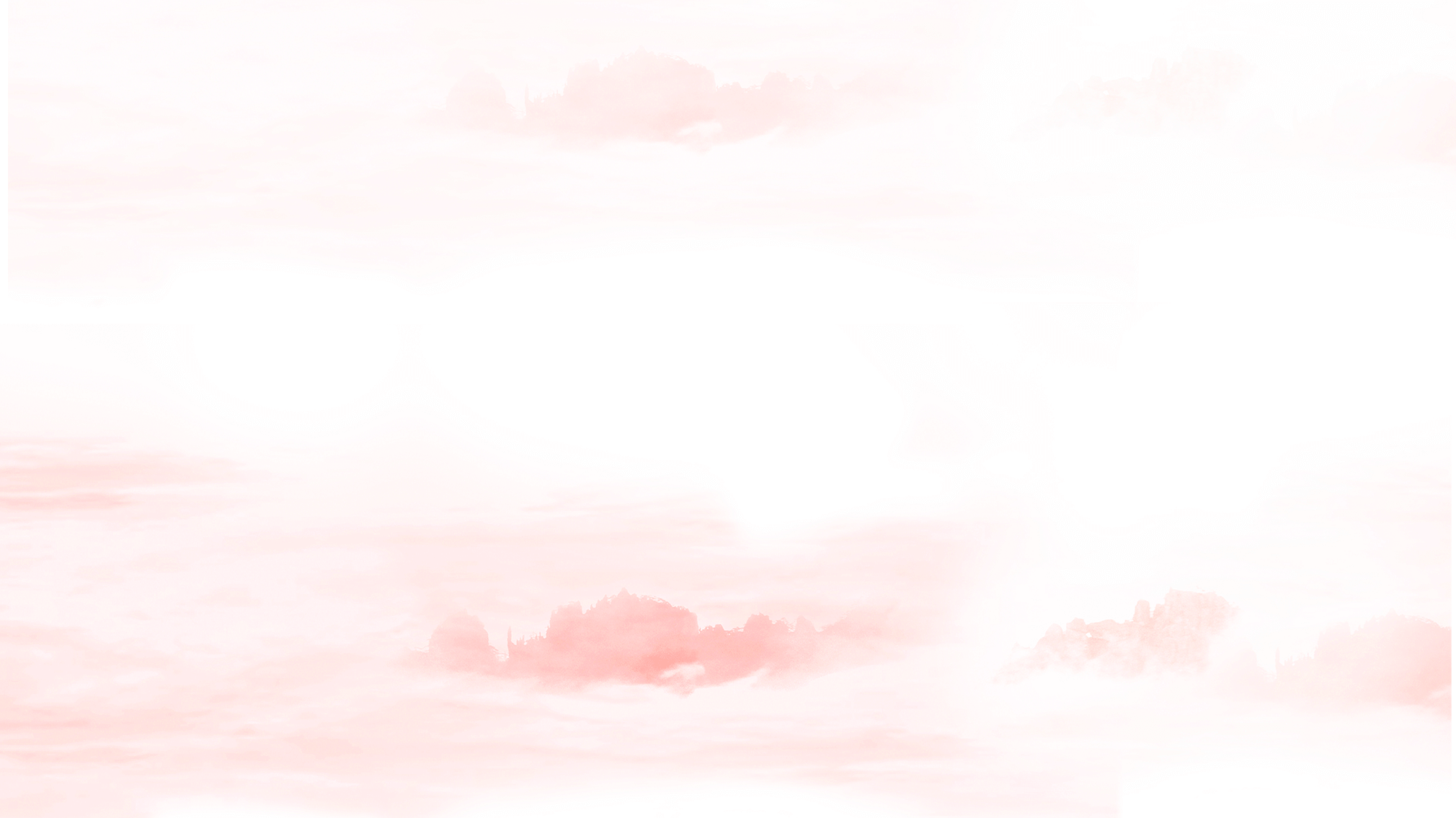 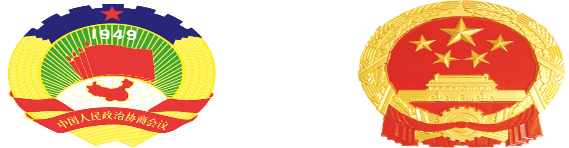 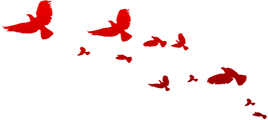 党日制度
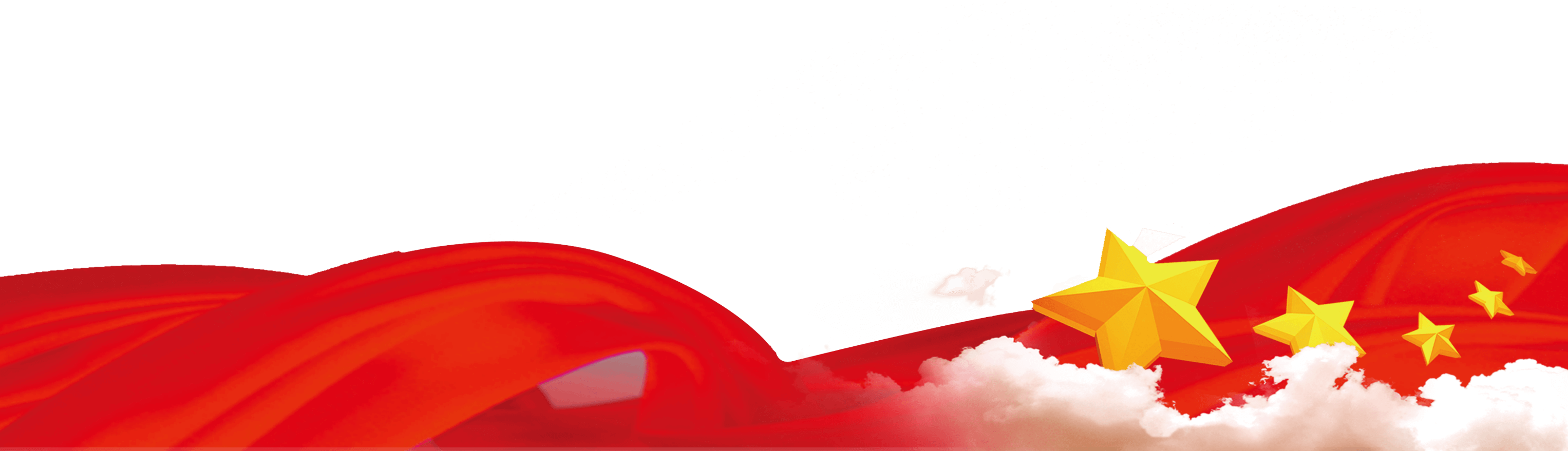 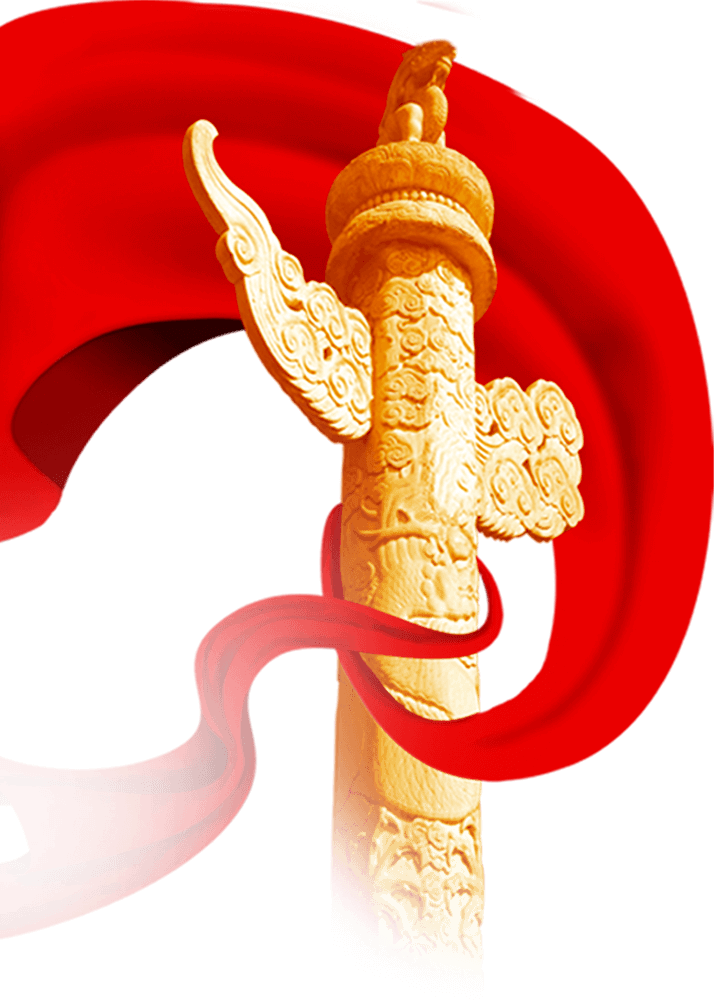 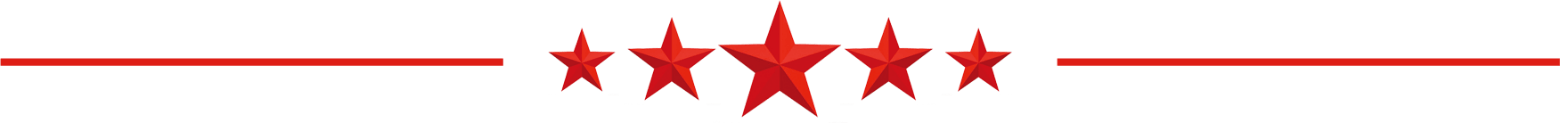 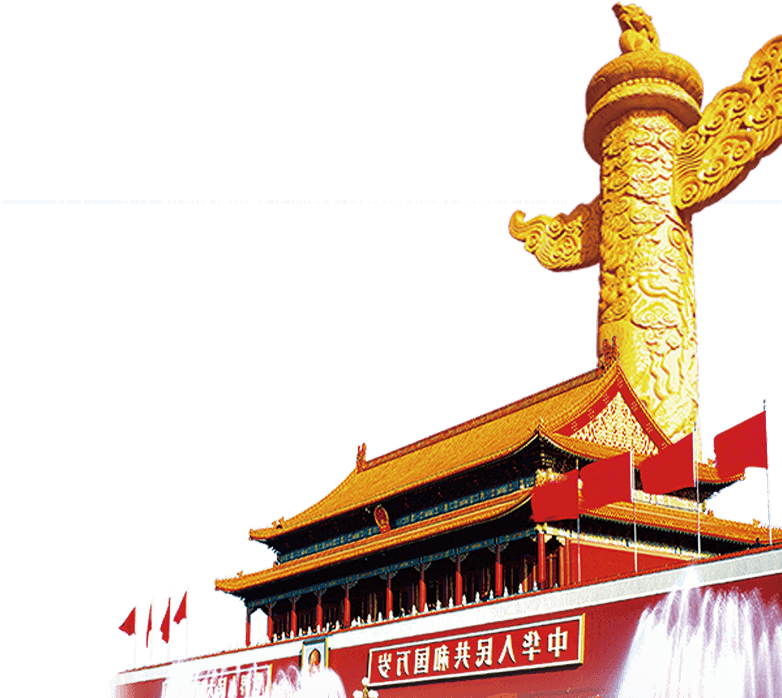 坚持党内生活制度 严格党的组织生活
党日，是指党的组织和党员进行党的活动的专门时间。《政工条例》规定：“每周用半天时间进行党的组织活动。”这就为落实党的组织生活制度从时间上提供了保证，为党支部组织生活正常化制度化提供了条件。
党日制度
党日制度的主要内容有
召开党的会议。支部党员大会、支委会、党小组会等一般安排在党日时间进行；有时也可用来传达学习上级党组织的会议和文件精神。
1
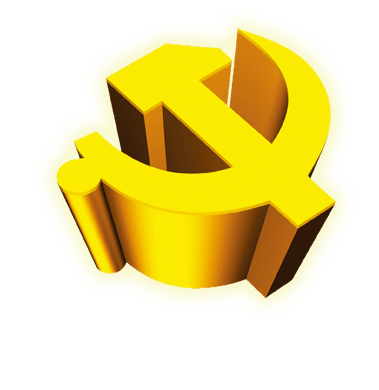 进行党的教育。组织党员学习马列主义、毛泽东思想和邓小平理论，学习党章和党的基本知识，进行党的路线方针政策和党风党纪、做合格党员教育等。
2
开展组织生活。如组织评议党员，召开民主生活会，听取党员的思想汇报，表彰宣扬先进，检查党员完成党支部交给的任务的情况等。
3
处理党务工作，选举出席上级代表大会的代表，改选支委会，讨论发展党员，进行党员鉴定：研究党纪处分等。
4
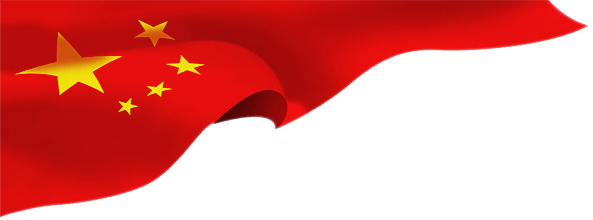 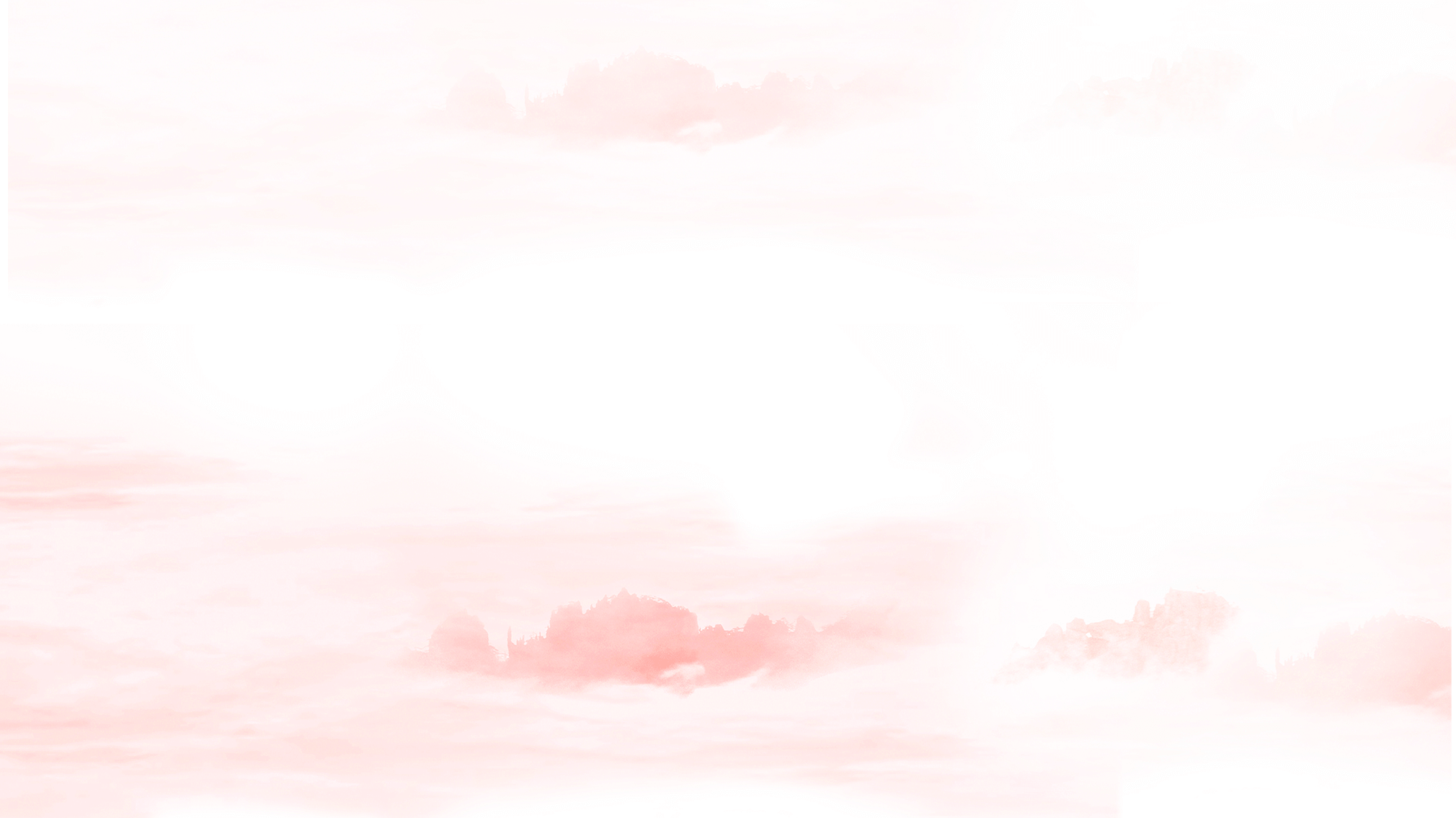 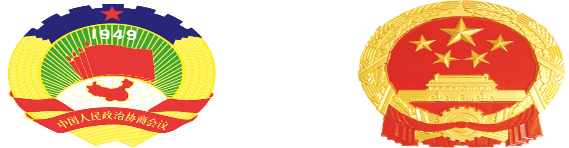 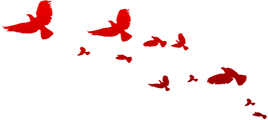 请示报告制度
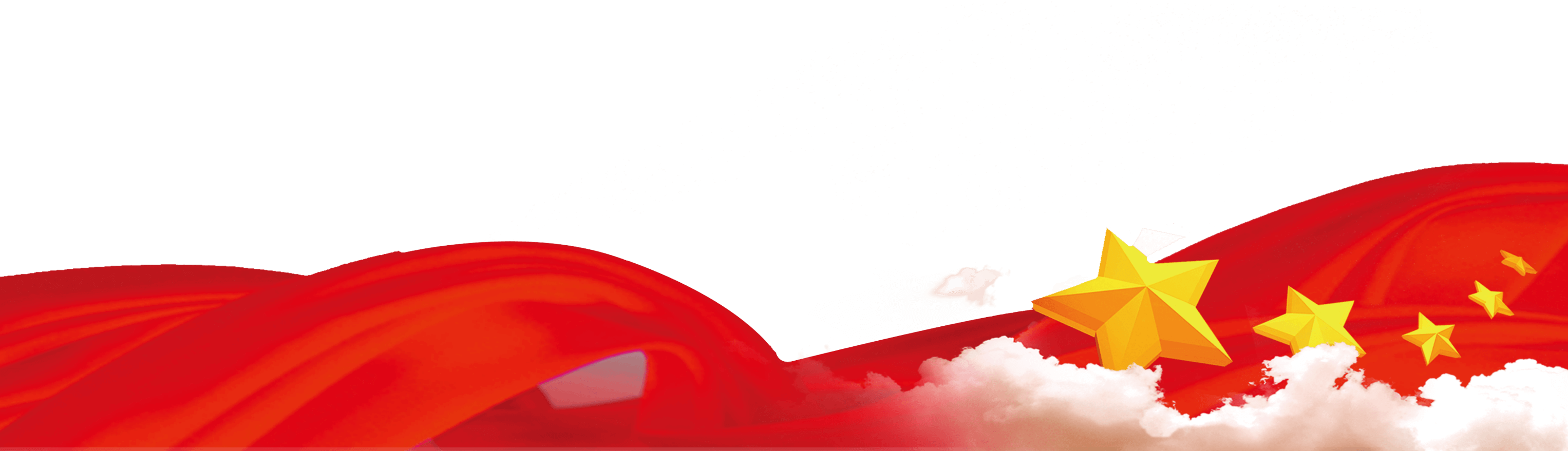 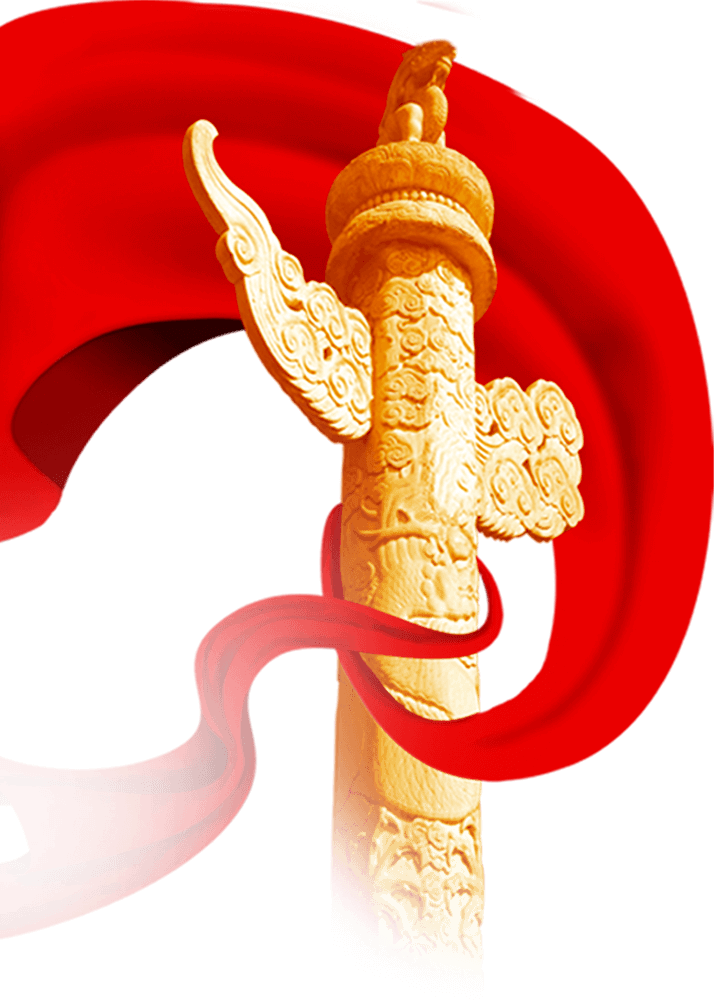 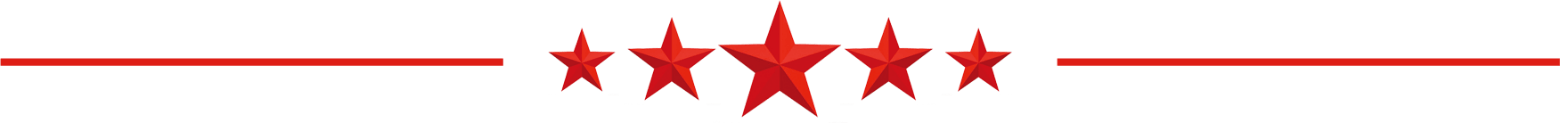 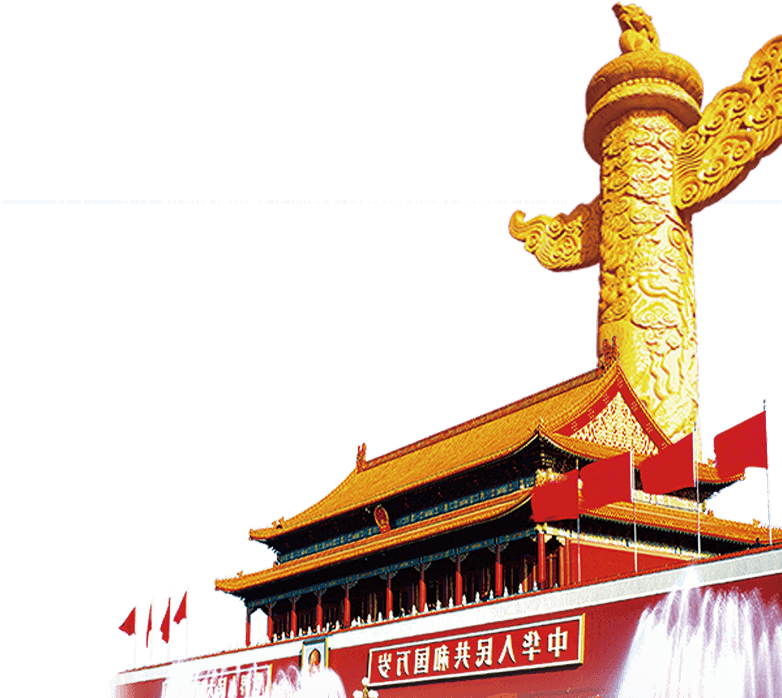 坚持党内生活制度 严格党的组织生活
请示报告制度
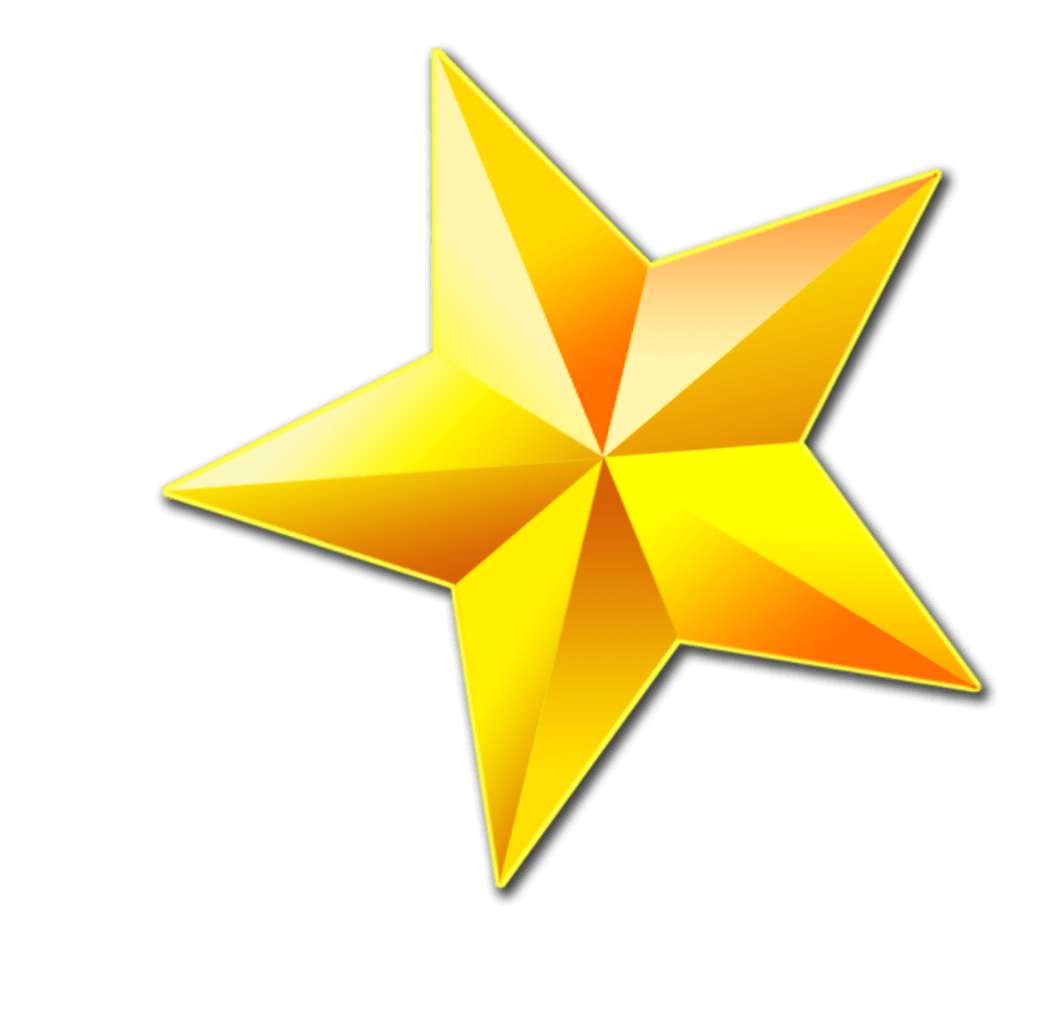 是指在党支部工作中，在安排工作前党员向党组织、下级向上级请示以得到支持，在工作中和工作完成后党员向党组织、下级向上级报告以得到指导的制度。
首先
可在坚决执行的前提下，提出保留，也可按照党内程序向上级反映。但在党的组织没有改变决定之前，不得在行动上有任何反对的表示。这样才能保持组织成员的行动一致，才能体现和发挥党的组织优势。
如有不同意见
党的组织是一个整体，要求党员必须服从组织领导，遵守组织纪律，执行组织决议，完成组织分配的任务。
1
2
党员个人在工作前必须及时向党组织请示，以得到组织的支持和帮助。
3
当个人和组织发生矛盾时，党员个人要坚决服从党的组织。
但是当上、下级组织出现意见不一致的情况时，下级服从上级，下级必须坚决执行上级组织的决定。除向再上一级组织报告外，不得公开发表不同意见。可见，请示报告制度作为我们党内的一项重要制度，不仅科学而全面地反映了党内各种矛盾关系及其正确处理的途径，而且也是我们党保持高度一致，发挥党员积极性和创造力的重要途径。
其次
在党的组织体系中，存在着上级组织与下级组织，它们之间的关系是领导与被领导的关系
在一般情况下，下级组织要主动向上级组织请示报告工作，要服从上级组织的领导和指挥；
1
上级组织也要尊重下级组织，保证下级组织正常地行使职权，相信和激励下级组织的积极性和创造性。
2
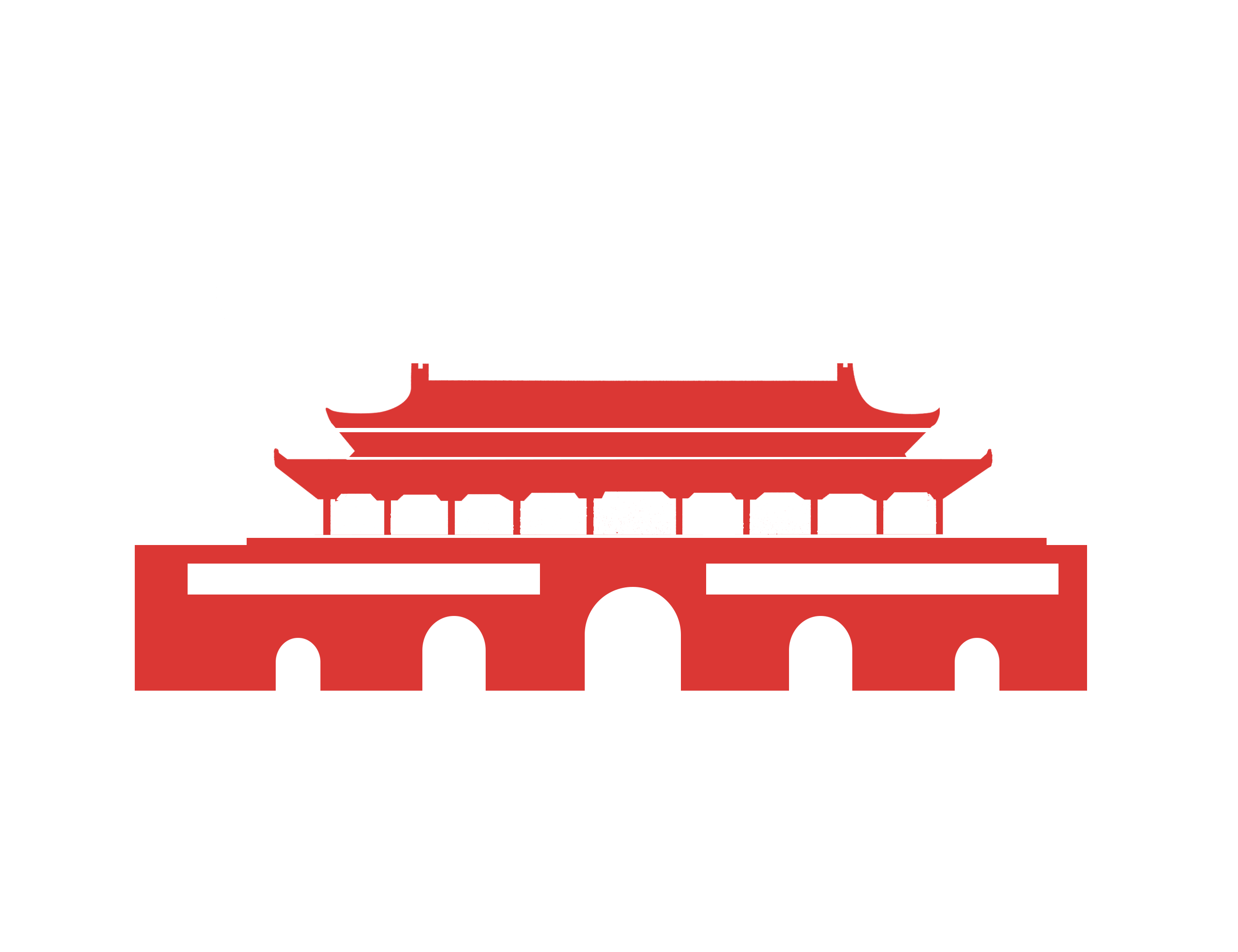 农村党支部对于自己职权范围内的问题，要独立负责地解决。遇有重大问题和超越自己职权范围的问题，必须请示上级党组织。农村党支部还要定期向上级党组织汇报工作，遇有特殊情况应及时报告。
农村党支部
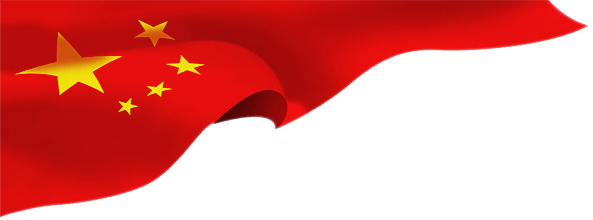 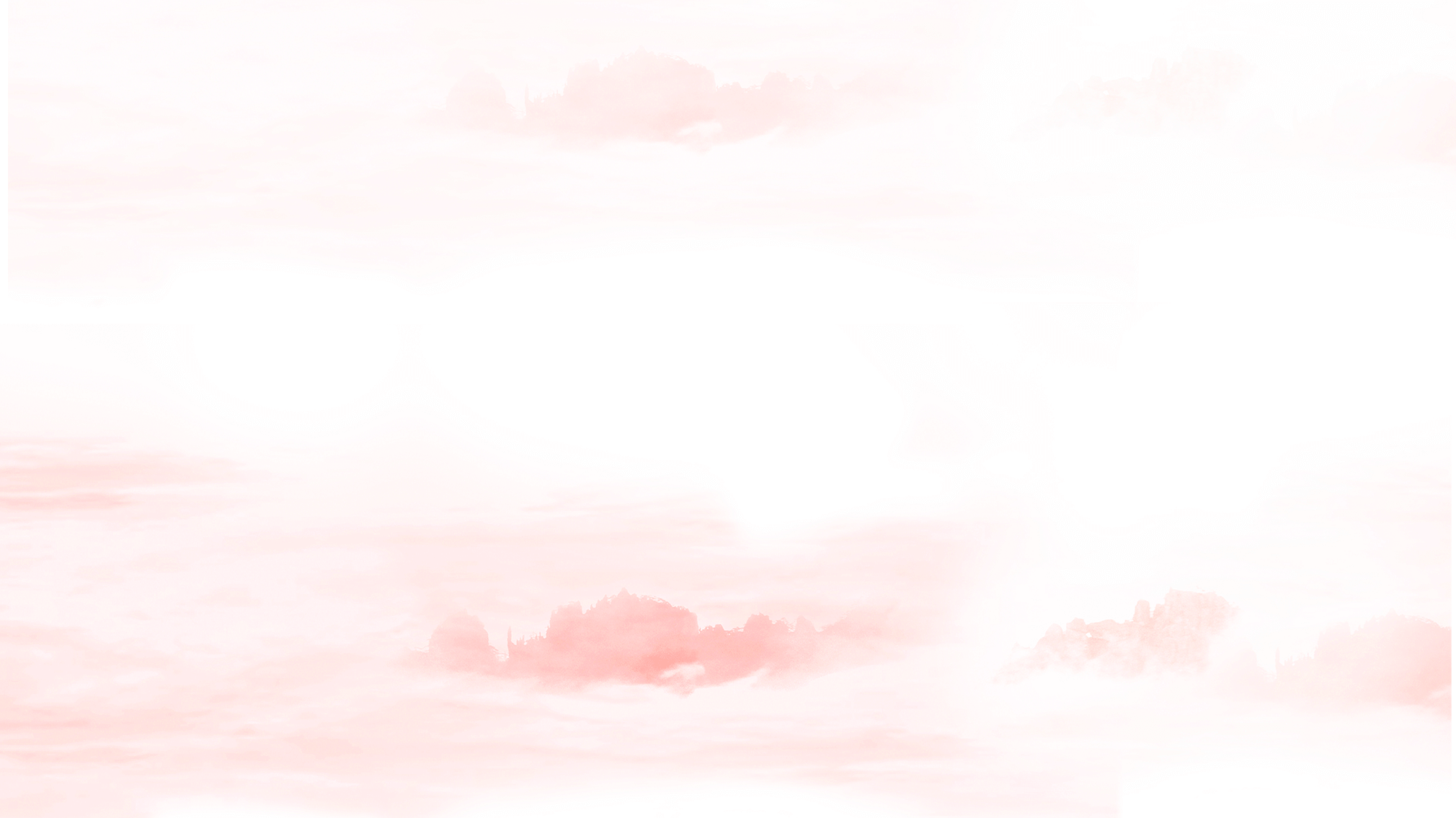 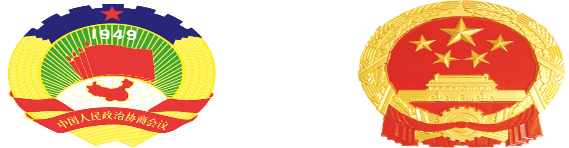 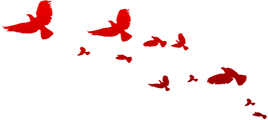 党的组织生活制度
坚持党内生活制度 严格党的组织生活
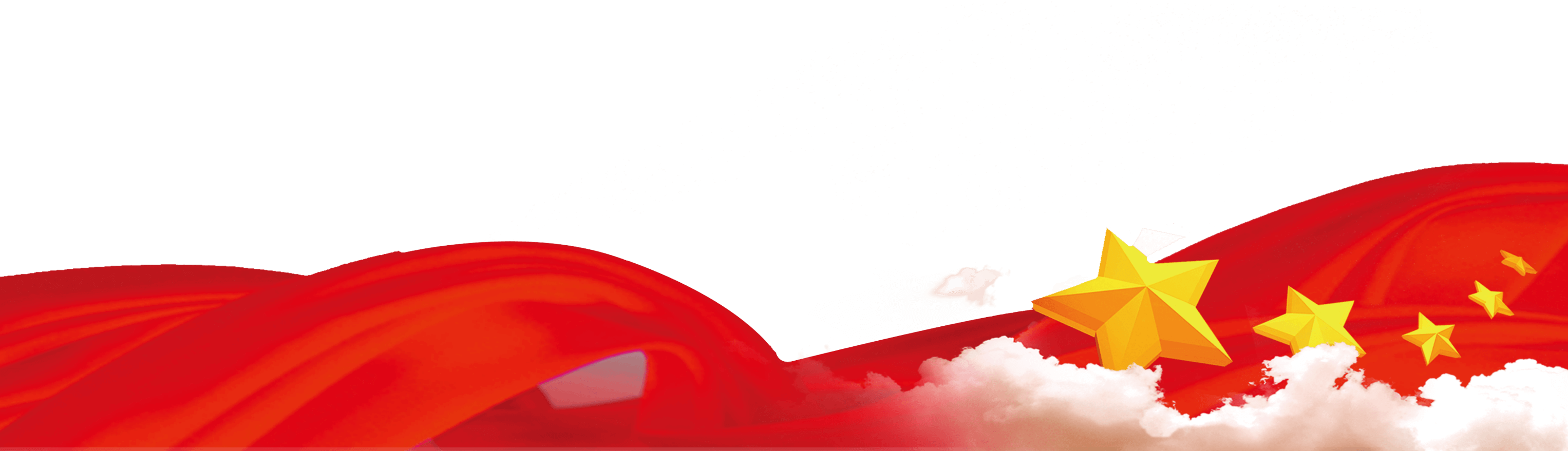 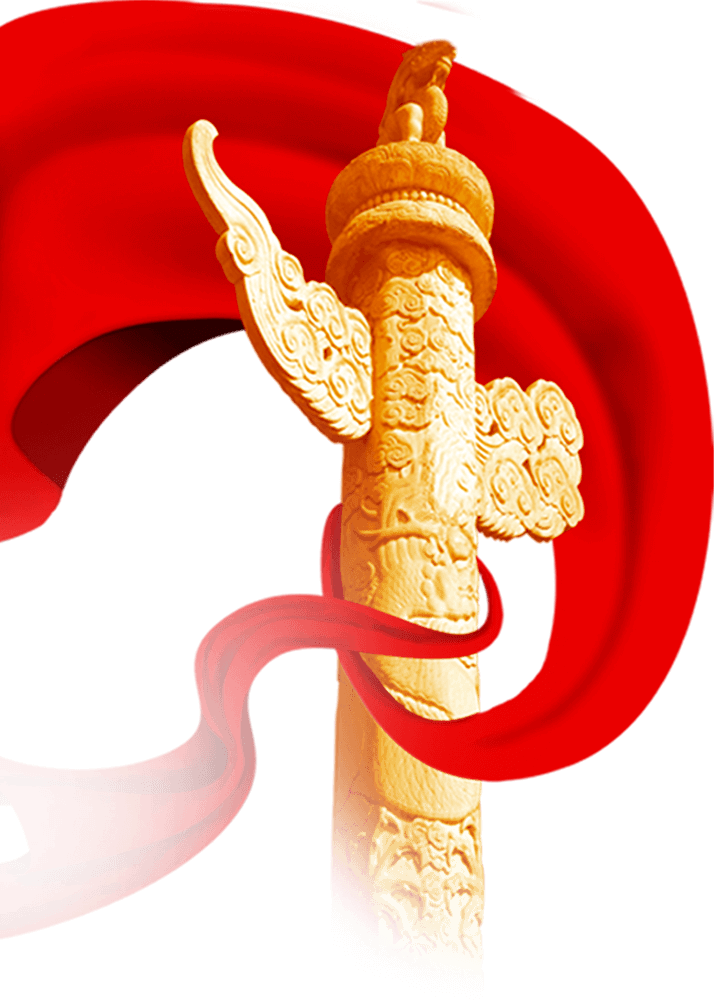 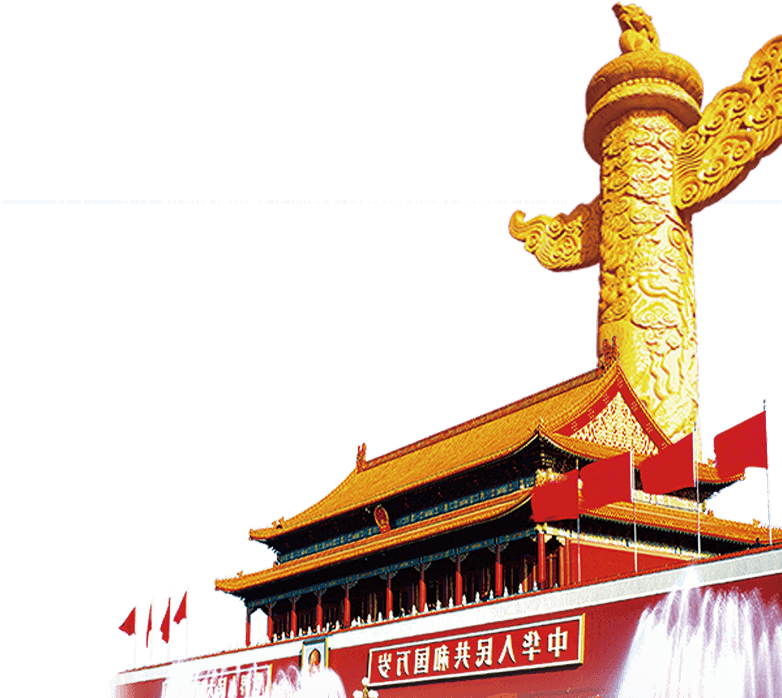 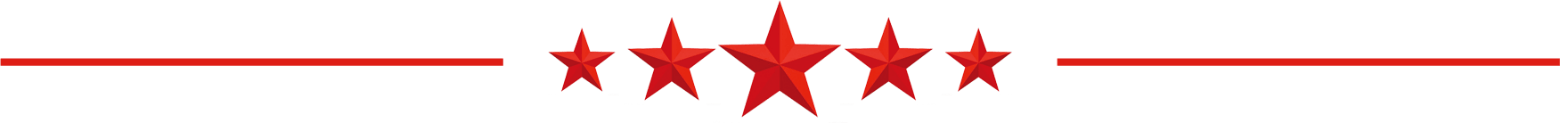 汇报人：优页PPT
时间：202X.12.XX